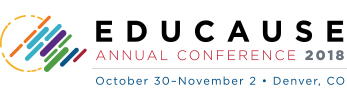 Lindsay MacDonald
Sessions
BRM presentation: Slot 2, Wed October 311.30 – 2.15pmValue Leakage presentation:  Slot 9, Friday Nov 28.00 – 8.45am
STOP LEAKING VALUEDeliver more value with no extra effort
Lindsay MacDonald
Monash University - Australia
Lindsay MacDonald
PollEverywhere Quiz
Please go to;
pollev.com/lindsaymacdo908

(Or download the PollEverywhere App)
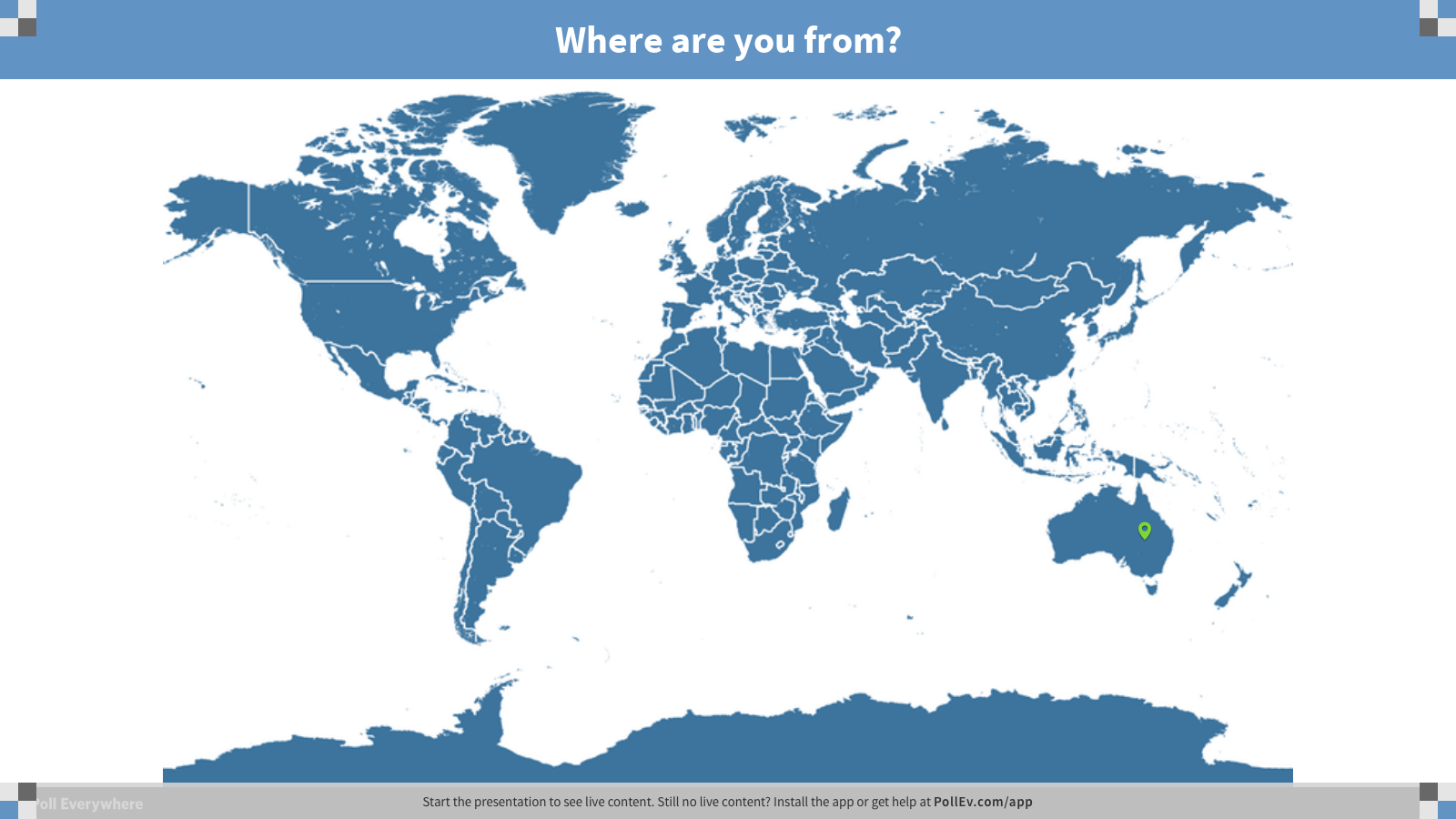 [Speaker Notes: Poll Title: Where are you from?

https://www.polleverywhere.com/clickable_images/xJQax03ujEOsBRH

https://www.polleverywhere.com/my/polls

https://pollev.com/lindsaymacdo908]
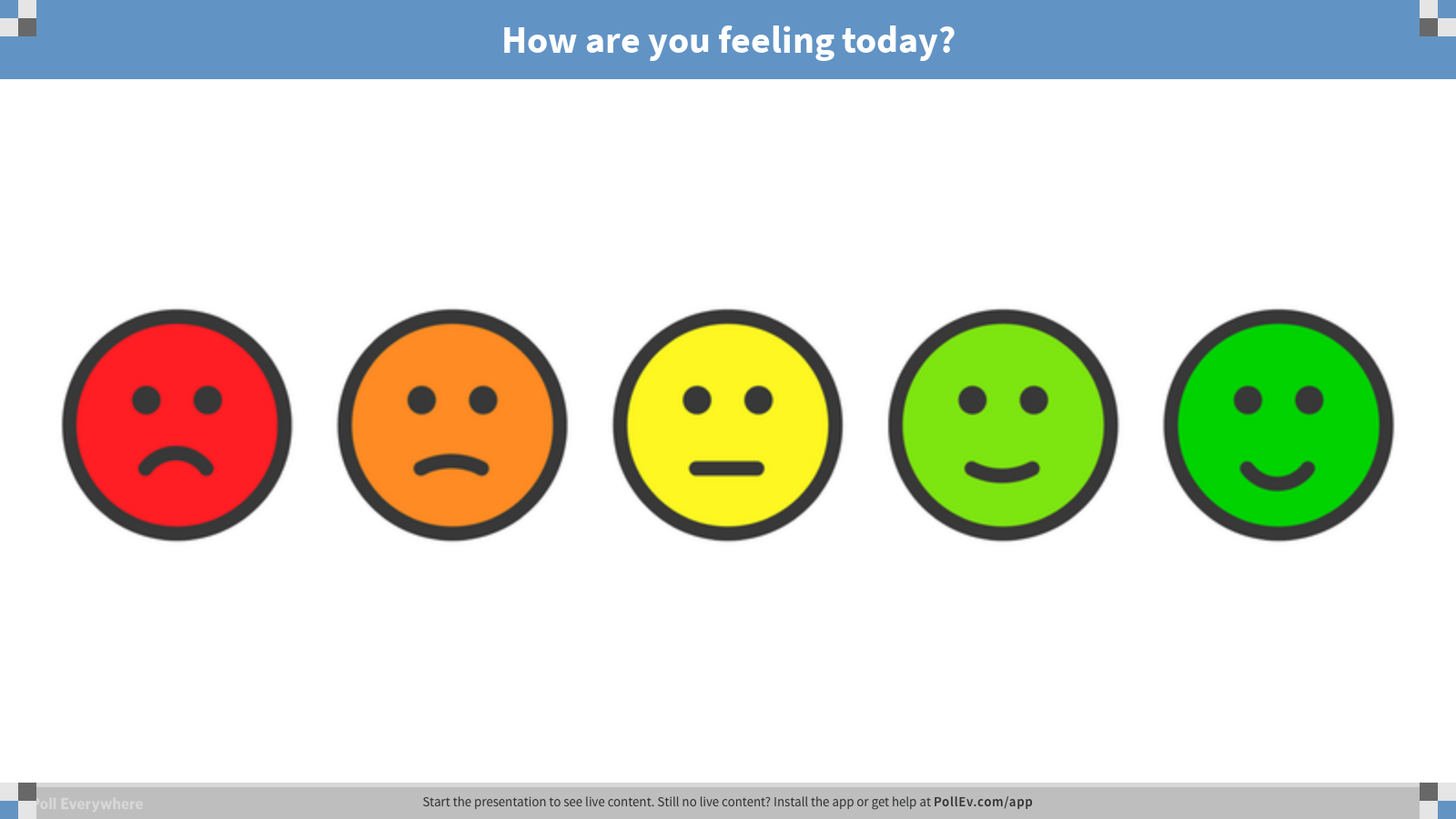 [Speaker Notes: Poll Title: How are you feeling today?

https://www.polleverywhere.com/clickable_images/2uNBfP2SL0QFYG5

https://www.polleverywhere.com/my/polls

https://pollev.com/lindsaymacdo908]
VALUE LEAKAGE
[Speaker Notes: Expectations v reality = value leakage]
Cho La Pass

NEPAL
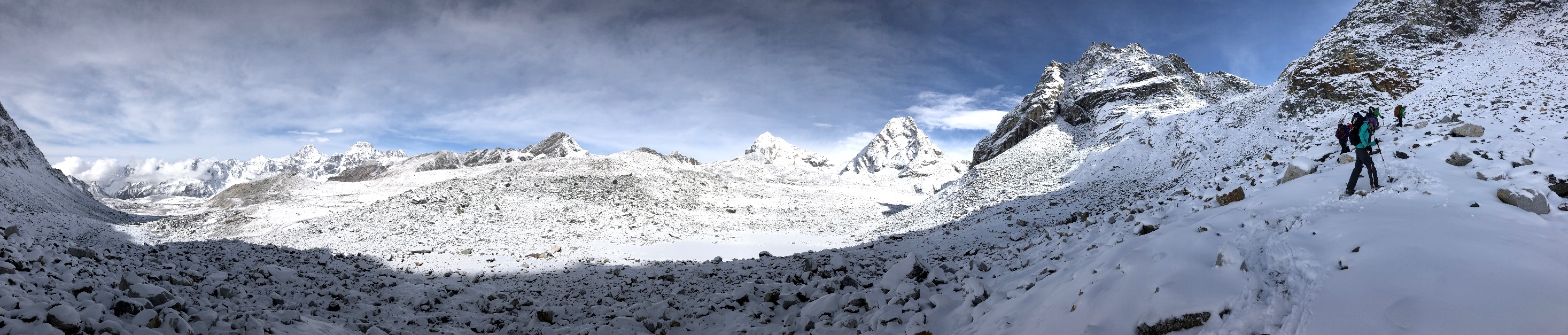 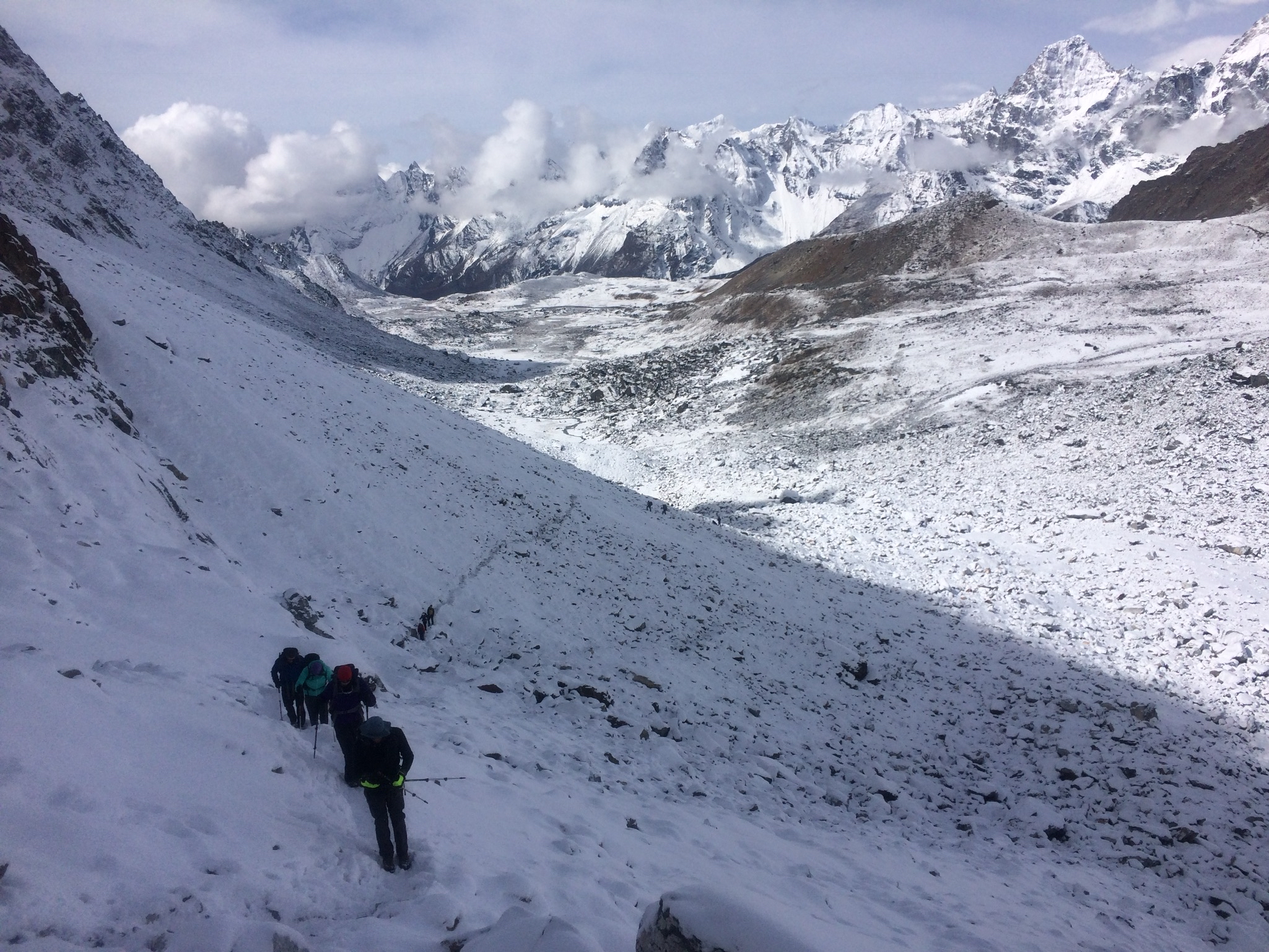 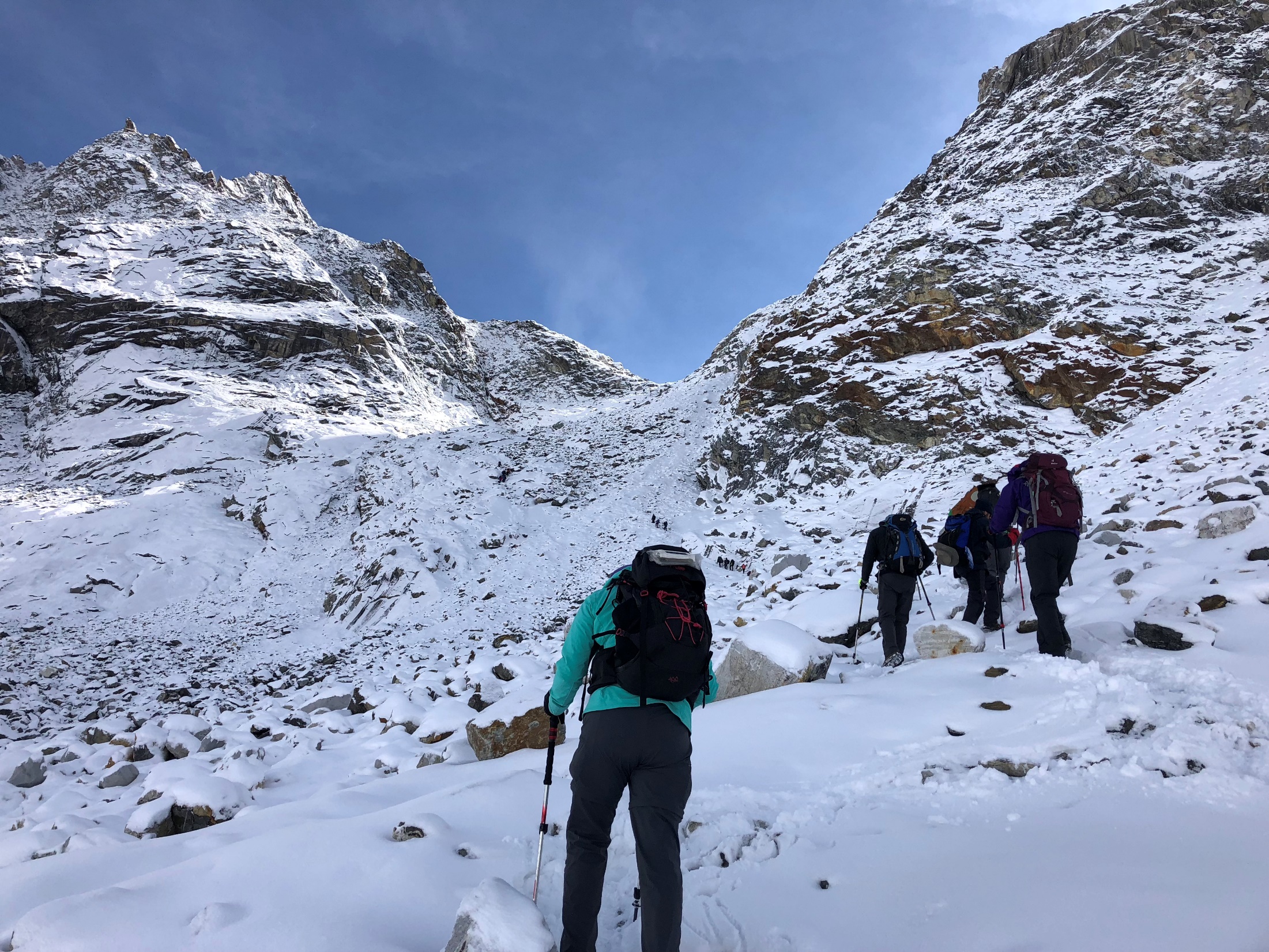 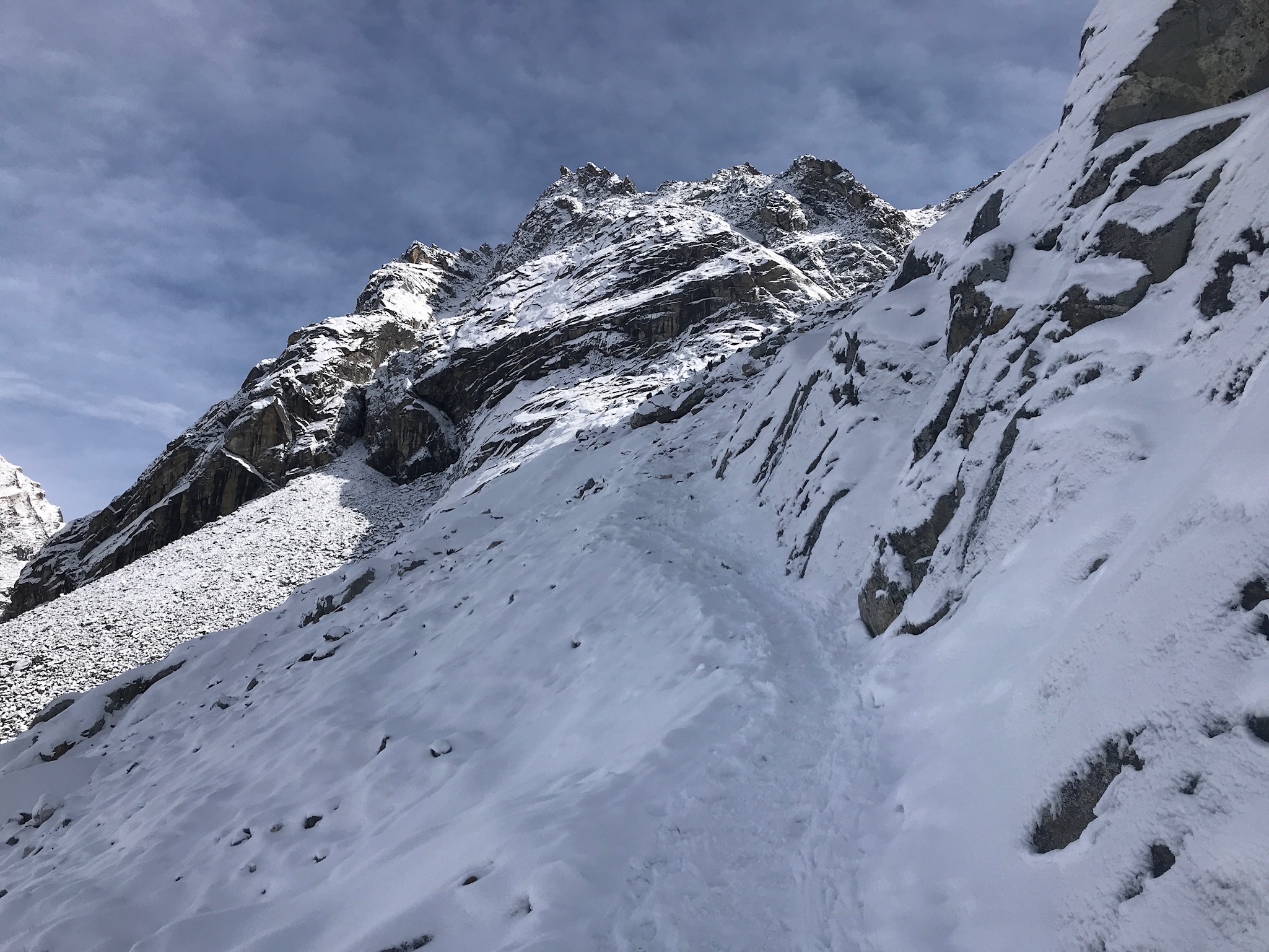 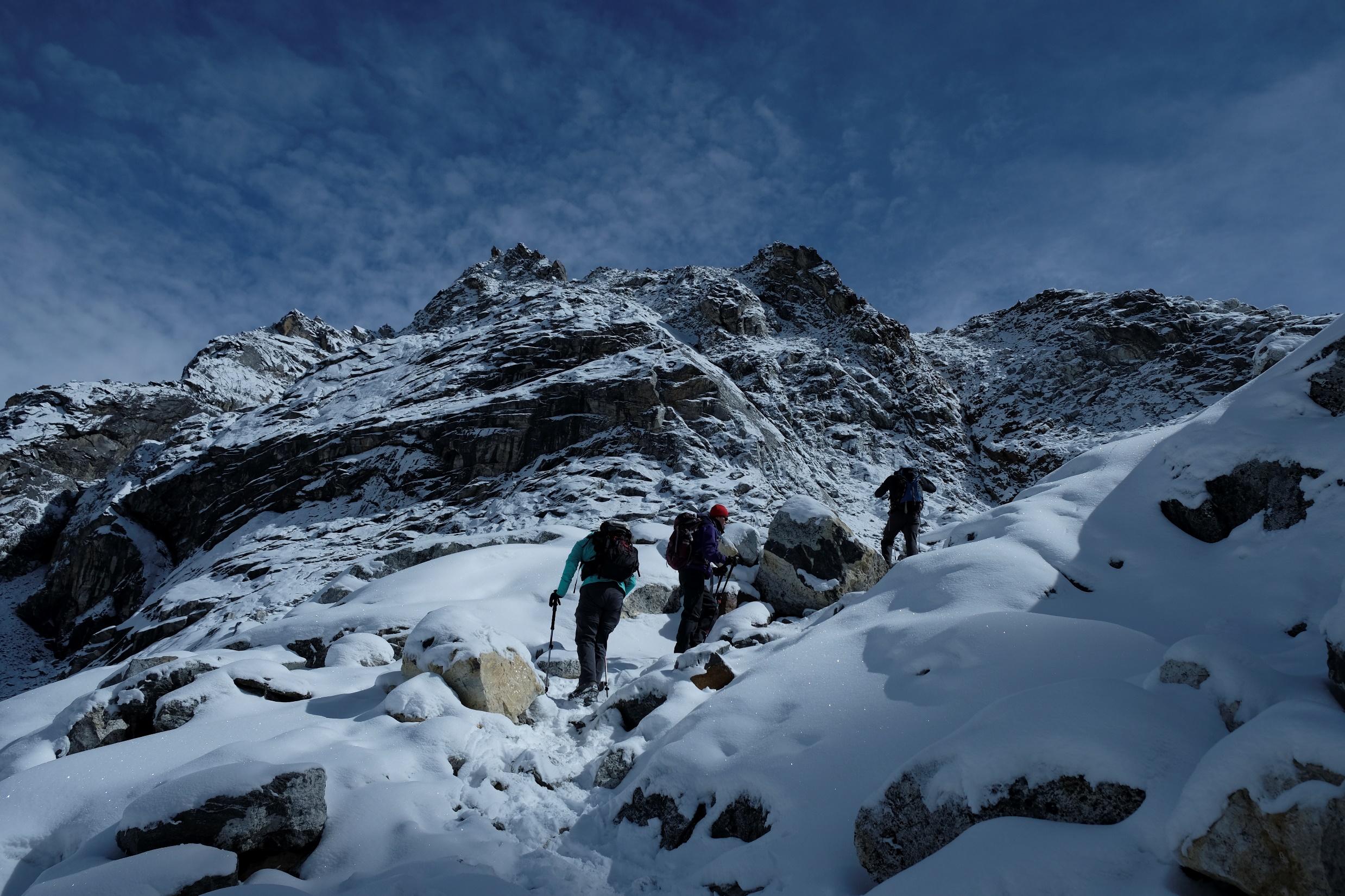 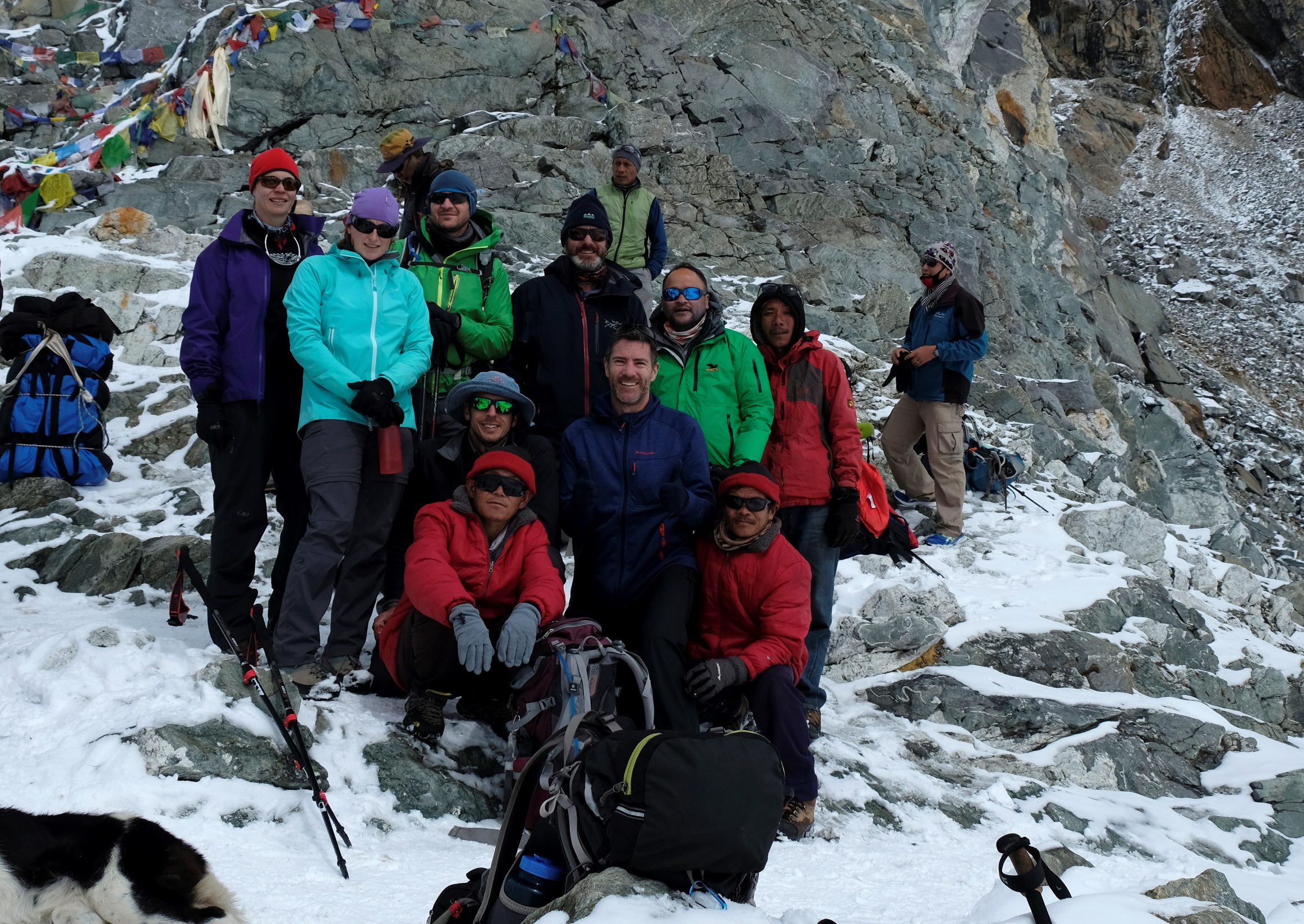 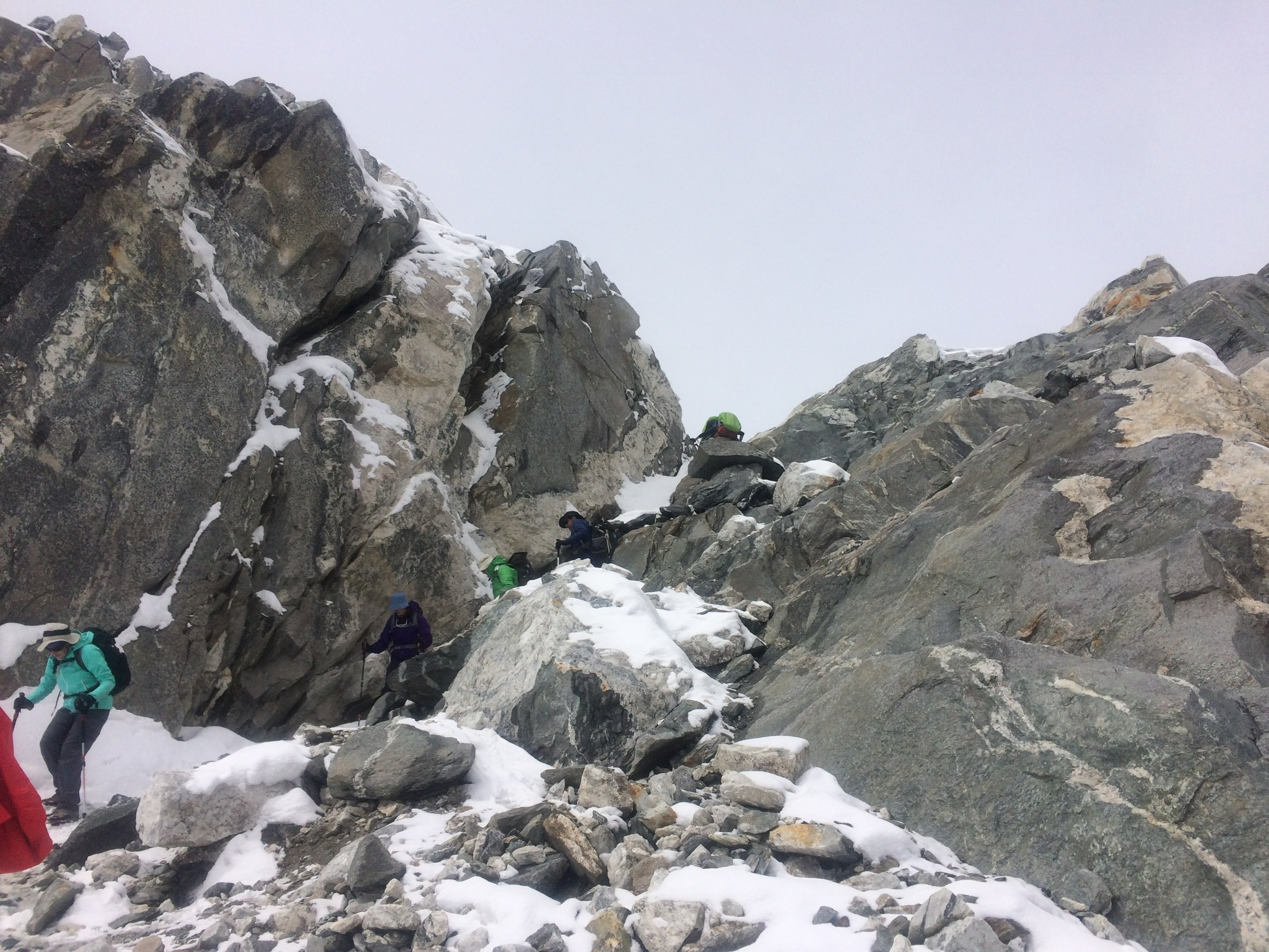 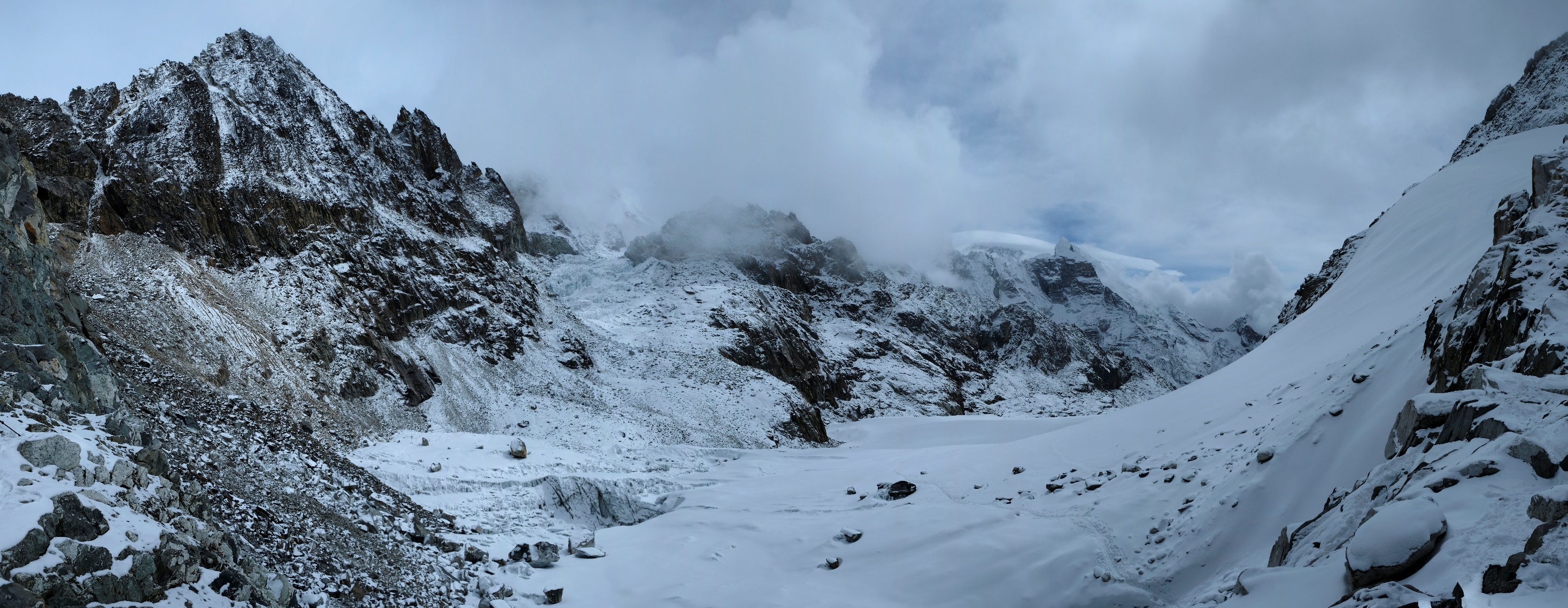 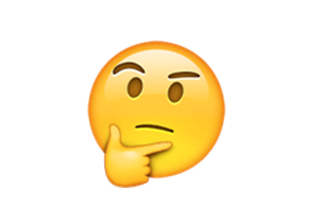 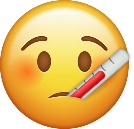 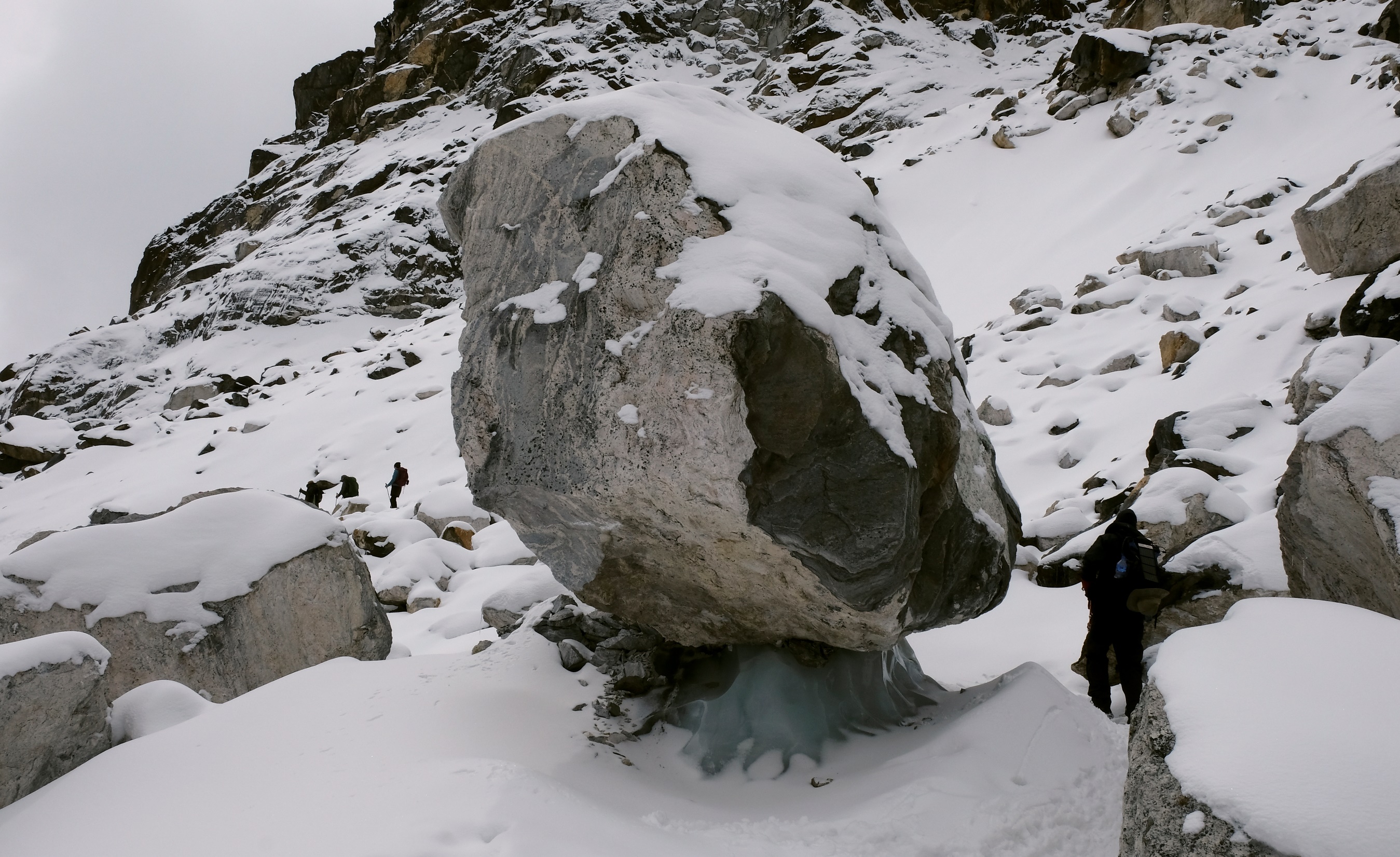 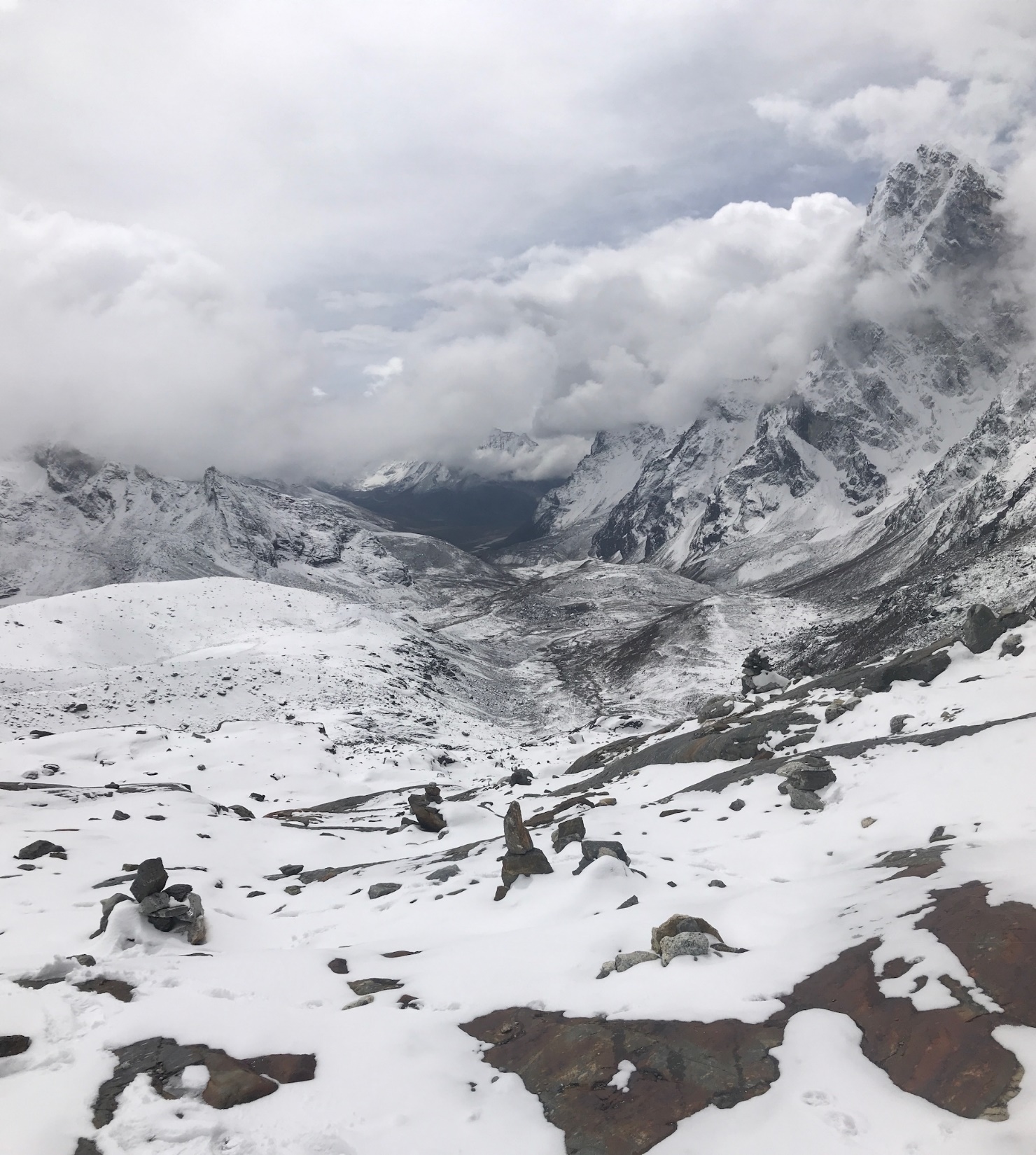 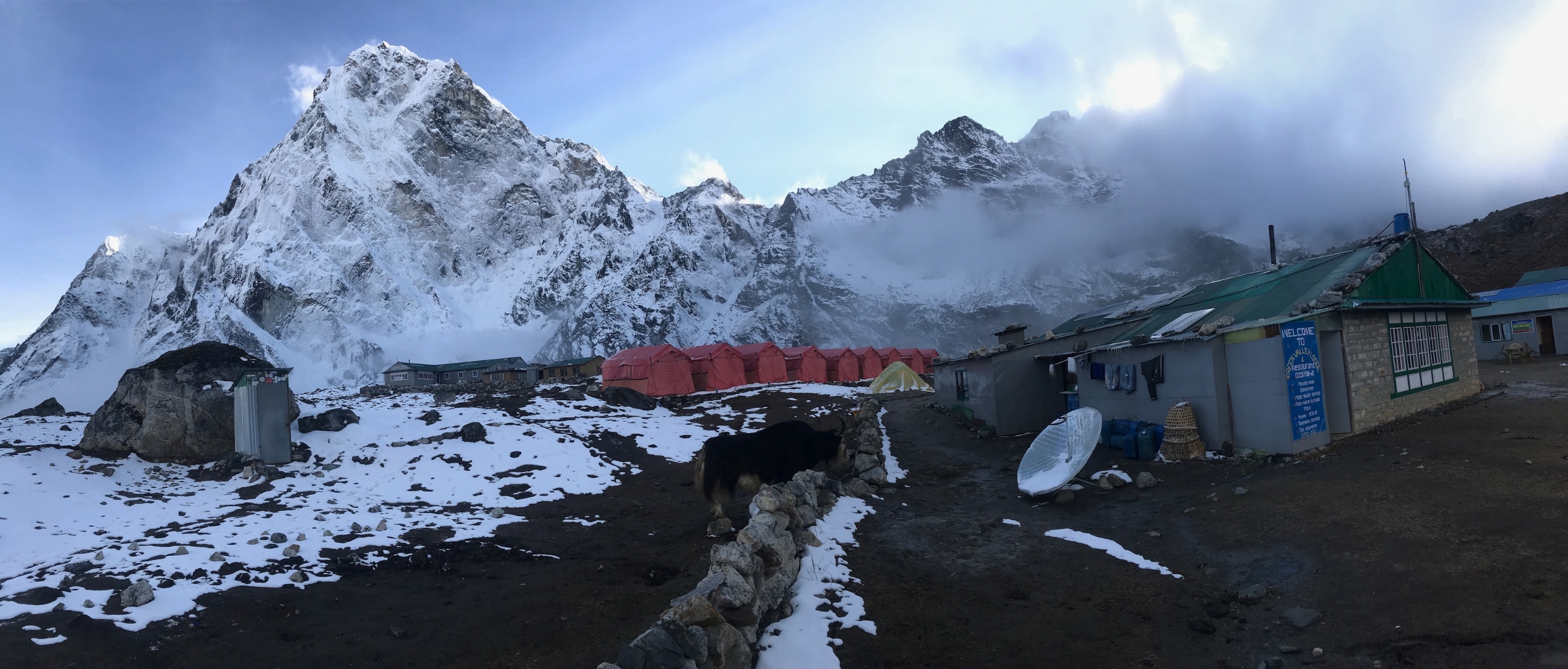 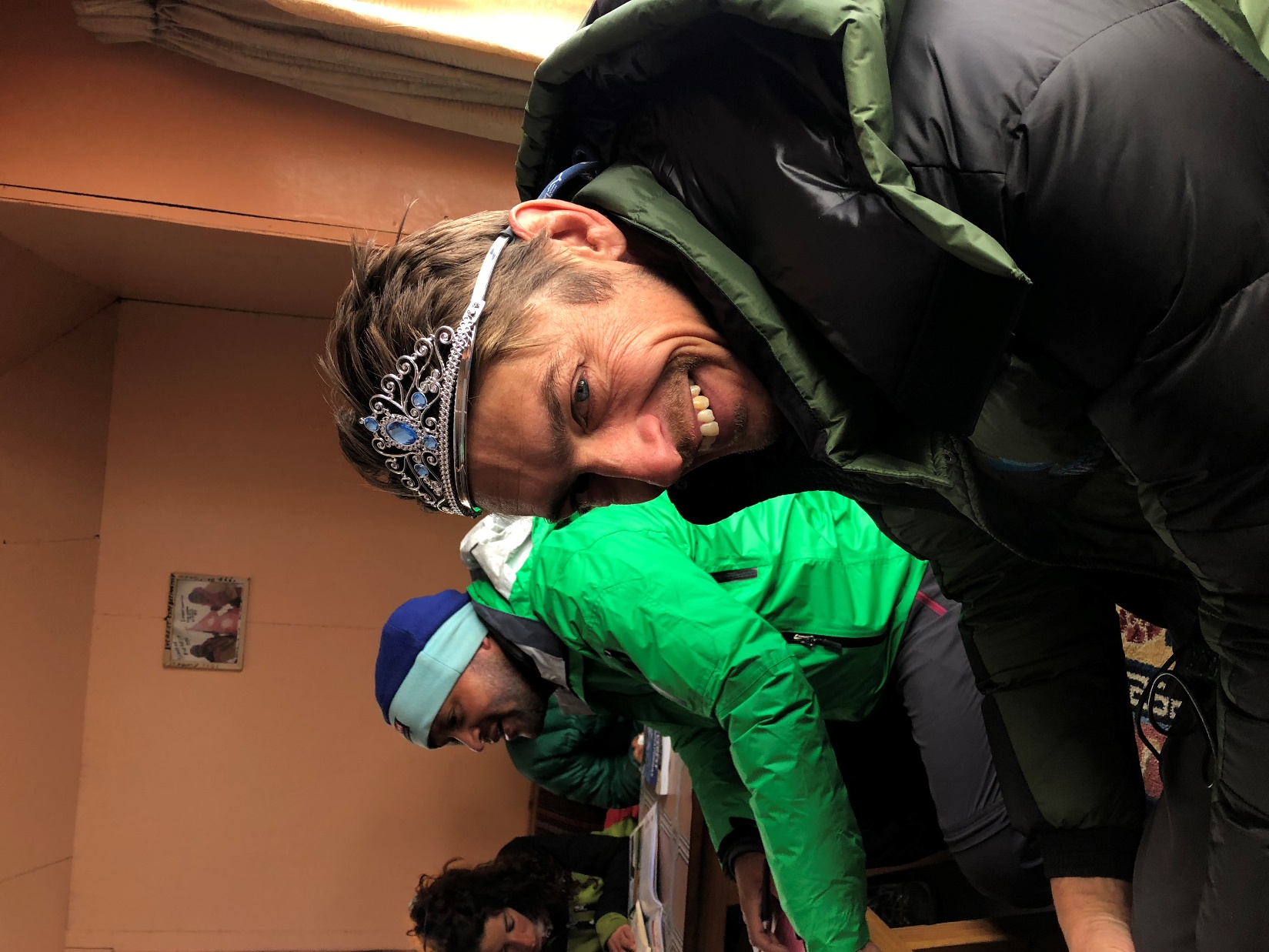 THINGS
NEVER GO TO PLANYOU ALWAYS
LEAK VALUE
PARTICIPANTS WILL BE ABLE TO …
REDUCE 


VALUE 


LEAKAGE
Strengthen relationships by understanding business value
Understand the Value Delivery Cycle 
Identify and reduce value leakage
Ignite a ‘virtuous 
    value cycle’
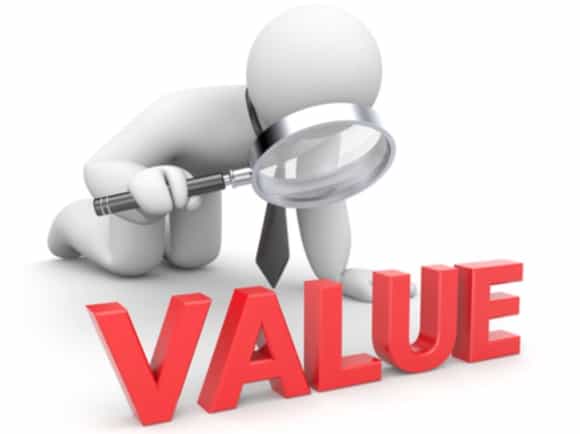 [Speaker Notes: "There is nothing quite so useless as doing with great efficiency something that should not be done at all.“ – Peter Drucker

Value is what the customer wants (not you)
Subjective
Expectations vs Reality

MUST understand customer

Make them want what you have to give (marketing)]
WHICH IS IMPORTANT TO …
REDUCE


VALUE


LEAKAGE
Deliver more value
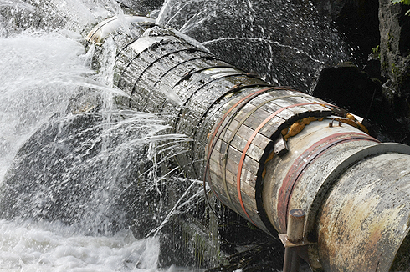 MONASH UNIVERSITY
[Speaker Notes: Monash commenced in 1961 with 347 students
Now Australia's largest university
Young & ambitious
Research Intensive

Monash = Highest International Competitive Research Income of any Australian Uni = $79m 2017

“If you don’t like it, change it”

Excellent Research & Education to solve the great challenges of our age

Question the status quo and #CHANGEITOur work is making an impact all over the world, from bringing clean water to villages in Africa to creating new life-saving medicines. 
With four Australian campuses, one in Malaysia, and over 100 international partners, we’re making a difference on a global scale.

At Monash we challenge ourselves and the world, “If you don’t like it, change it!” (https://www.monash.edu/news/internal/newsletter/the-insider/2018/26-mar-2018/articles/if-you-dont-like-it-change-it?utm_medium=email&utm_content=button1&utm_source=the-insider-26-mar&utm_campaign=Staff%20newsletter%20-%20Introducing%20%22If%20you%20don%27t%20like%20it%2C%20change%20it%22).  
We have the people, the platforms, the intellect, the passion, the scale, the diversity of expertise and the appetite to make a difference.  
To free up Monash’s capacity to leave our dent in the world, eSolutions is reducing Monash’s administrative burden, processes and costs. 
We are transforming Monash into a agile, innovative and digital business, liberating its capacity to compete in an increasingly commoditised and globalised educational market while also achieving world leading research to solve the great challenges of our age (https://www.monash.edu/about/who/strategic-plan ).]
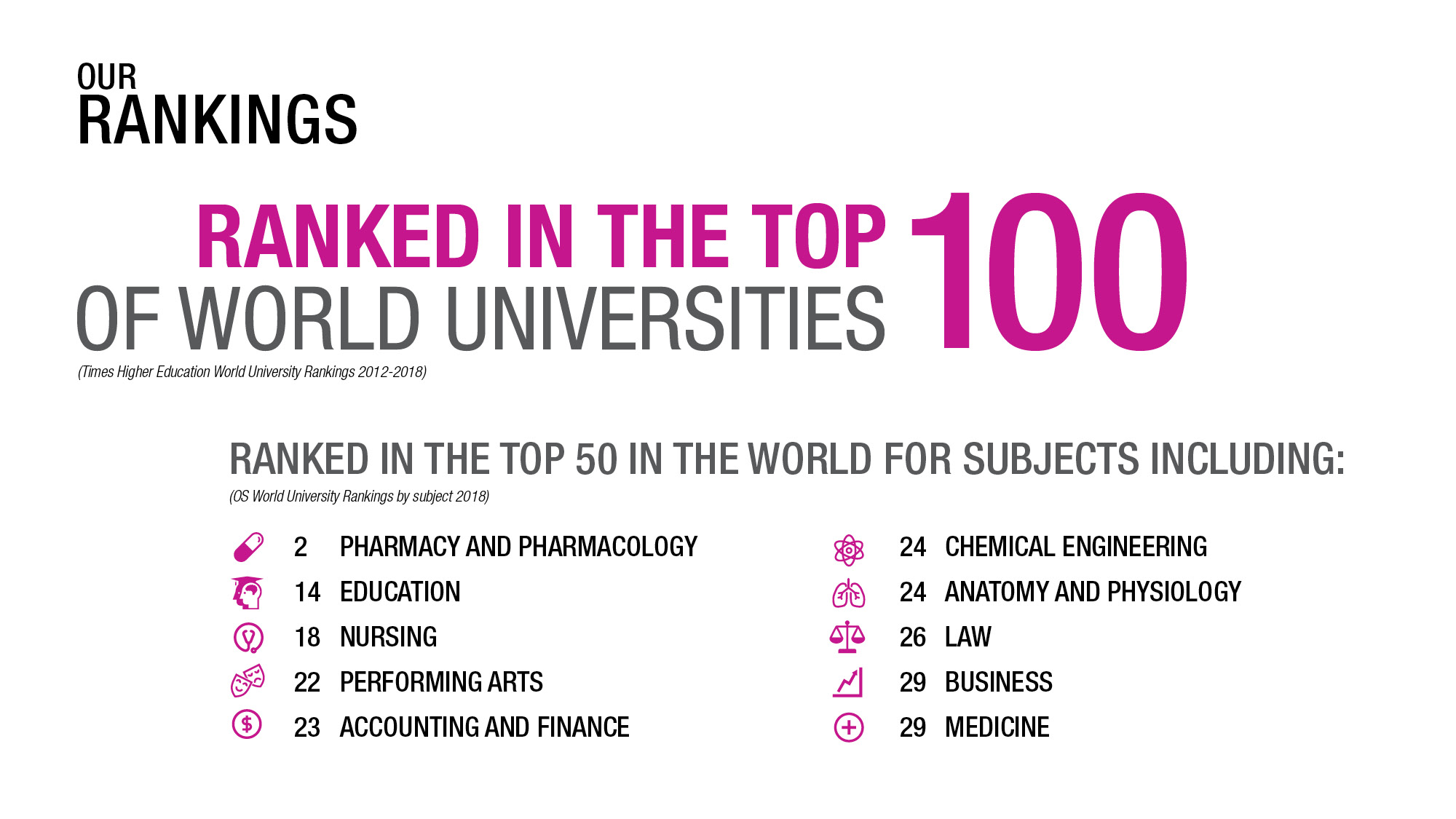 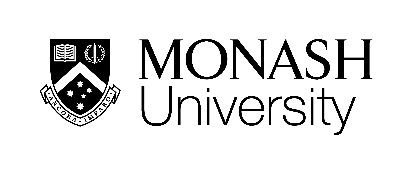 [Speaker Notes: Times Higher Ed = #80
US News World Rankings = #68
QS World Uni Rankings = #59
#28 – Asia’s most Innovative Ini
#21 – World’s most International Uni
#57 – Global Uni Employability ranking

Monash = Highest International Competitive Research Income of any Australian Uni = $79m 2017]
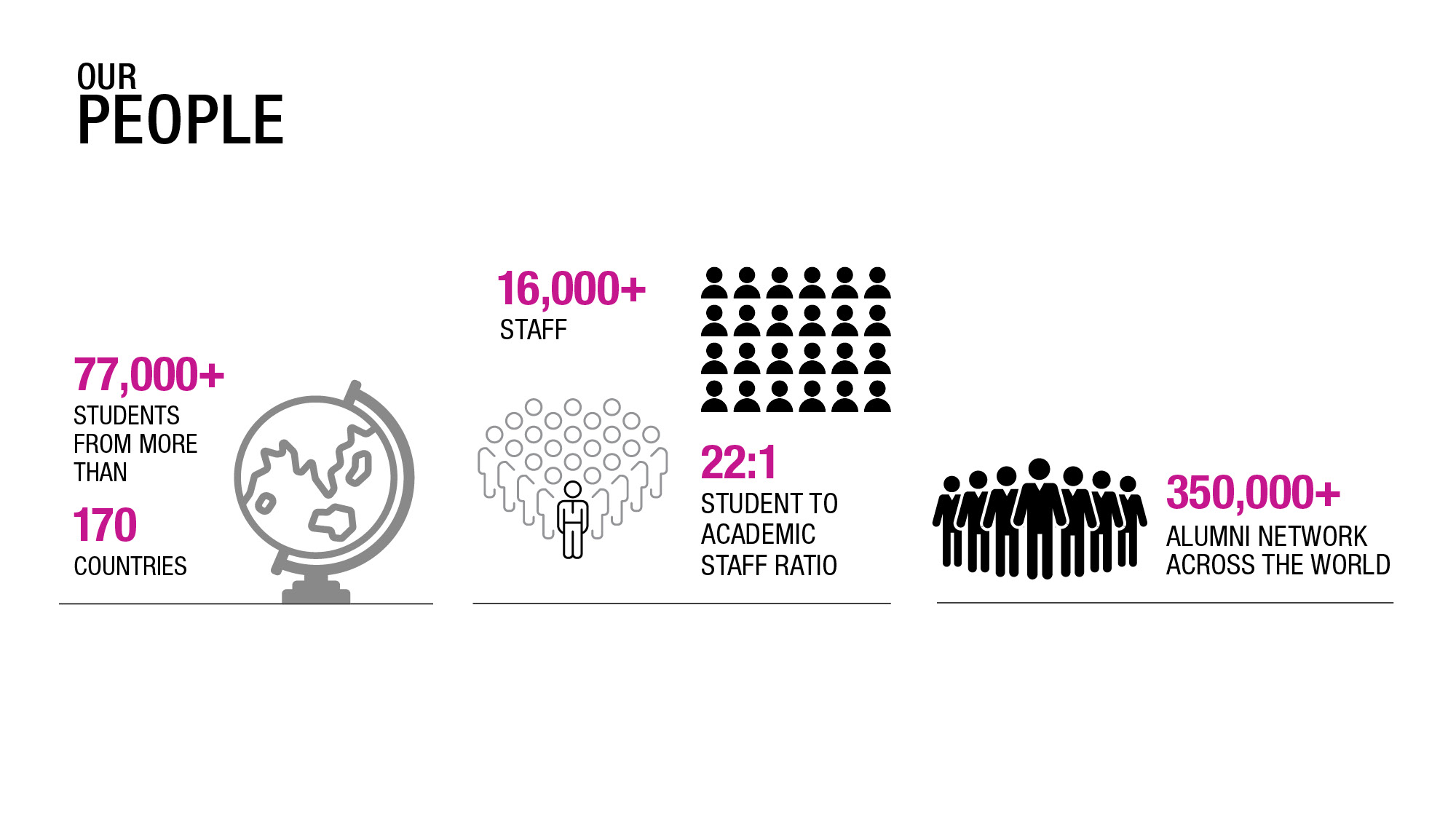 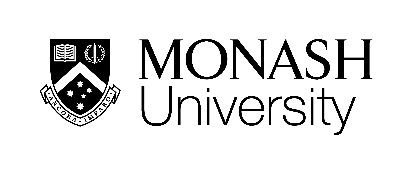 [Speaker Notes: CIO Portfolio
800+ staff
Infrastructure
Applications
Service desk
Cybersecurity
Monash Connect

Adoption over Delivery
Lean (reduce waste)
Agile (continual delivery of value)

Relationships
Bus value
Iterative delivery]
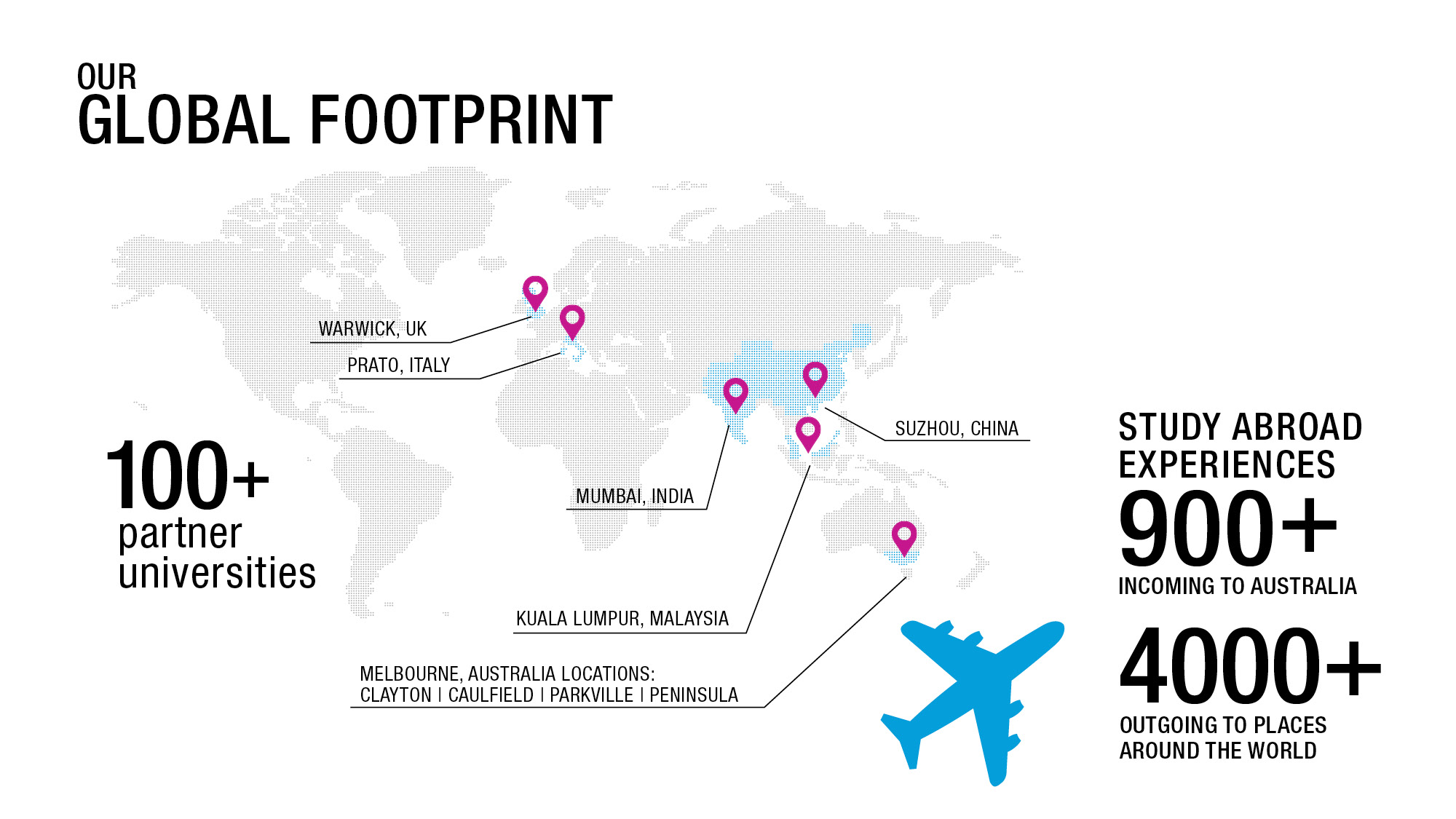 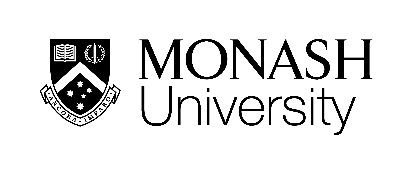 [Speaker Notes: Monash commenced in 1961 with 347 students   (57 years old)
Now Australia's largest university
Young & ambitious
Research Intensive

Marketing Campaign = “If you don’t like it, change it”
challenging the way people think, challenging them to take action and make change
https://change-it.monash.edu/
We have people, the platforms, the intellect, the passion, the scale, the diversity of expertise and the appetite to make a difference.  

To free up Monash’s capacity to leave our dent in the world, eSolutions is reducing Monash’s administrative burden, processes and costs. 
We are transforming Monash into a agile, innovative and digital business, liberating its capacity to compete in an increasingly commoditised and globalised educational market while also achieving world leading research to solve the great challenges of our age (https://www.monash.edu/about/who/strategic-plan ).


#CHANGEITOur work is making an impact all over the world, from bringing clean water to villages in Africa to creating new life-saving medicines. 
With four Australian campuses, one in Malaysia, and over 100 international partners, we’re making a difference on a global scale.

At Monash we challenge ourselves and the world, “If you don’t like it, change it!” 
(https://www.monash.edu/news/internal/newsletter/the-insider/2018/26-mar-2018/articles/if-you-dont-like-it-change-it?utm_medium=email&utm_content=button1&utm_source=the-insider-26-mar&utm_campaign=Staff%20newsletter%20-%20Introducing%20%22If%20you%20don%27t%20like%20it%2C%20change%20it%22).  
We have the people, the platforms, the intellect, the passion, the scale, the diversity of expertise and the appetite to make a difference.  
To free up Monash’s capacity to leave our dent in the world, eSolutions is reducing Monash’s administrative burden, processes and costs. 
We are transforming Monash into a agile, innovative and digital business, liberating its capacity to compete in an increasingly commoditised and globalised educational market while also achieving world leading research to solve the great challenges of our age (https://www.monash.edu/about/who/strategic-plan ).]
VALUE 
LEAKAGE
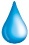 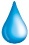 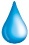 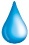 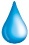 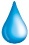 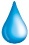 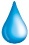 Poor 
Design
Poor 
Development
Missed Opportunities
Poor 
Adoption
IDENTIFY
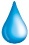 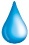 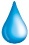 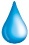 VALUE LEAKAGE
Context, Culture, Values, Environment
Vision, Strategy, Objectives
Expectations, Processes
Change readiness, Accountabilities
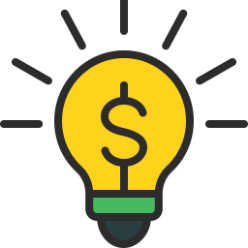 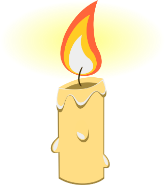 Identify Opportunity
Create Solution
Implement Change
Potential Value
Achieved Value
[Speaker Notes: Understand – Deliver – Value

value leakage
Misaligned expectations
Missed opportunities
Poor design
Poor development
Poor adoption

Adoption + change = value]
IDENTIFY

VALUE

LEAKAGE
VALUE LEAKAGE
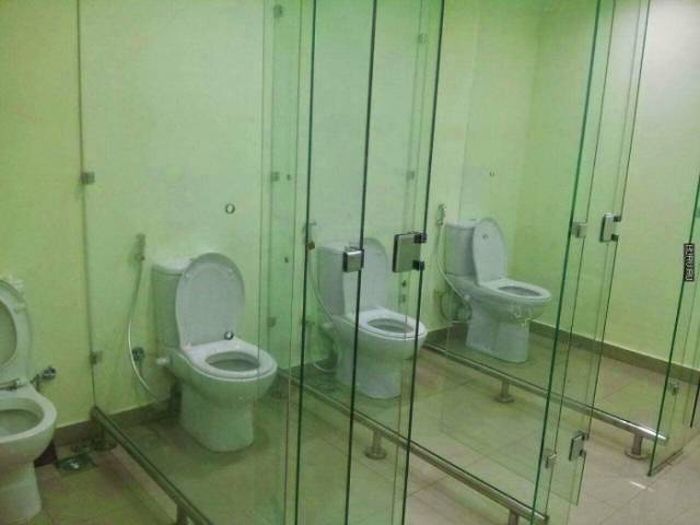 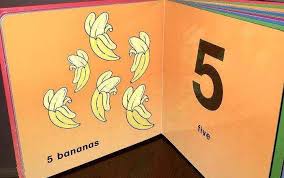 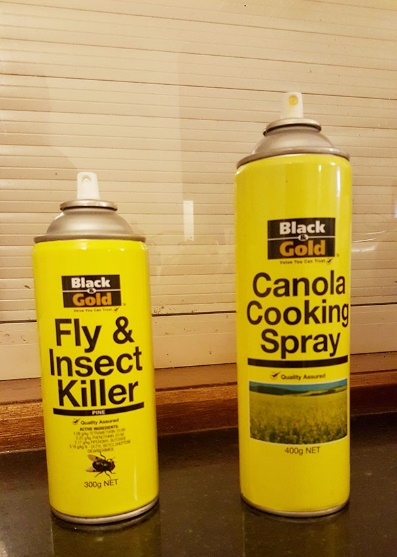 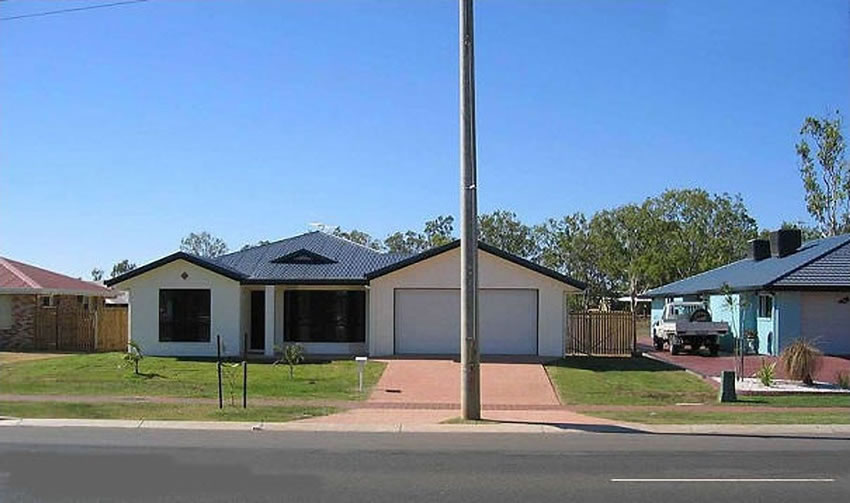 [Speaker Notes: Understand – Deliver – Value

"Organisations, full of smart people, do stupid things" - Steven Little (The Milkshake Moment)]
WHAT 
REPRESENTSVALUE?
[Speaker Notes: Value is what the customer wants (not you)
Subjective
Expectations vs Reality

MUST understand customer

Make them want what you have to give (marketing)

Adoption over Delivery
Else shelf ware]
WHAT DO YOU VALUE?
A		    B			   C		    D		      E
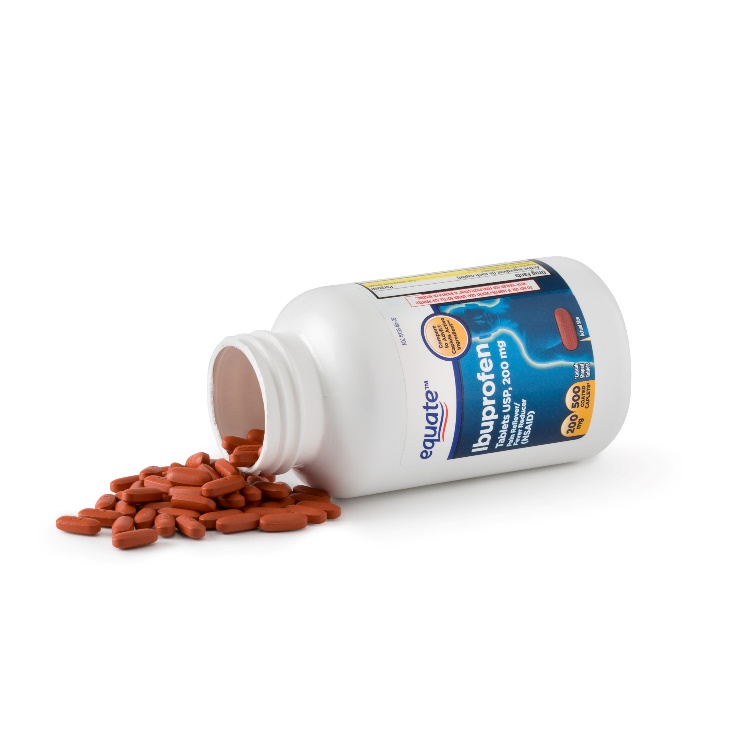 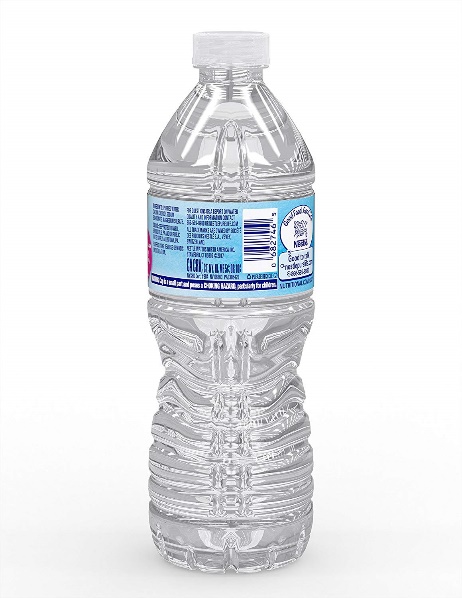 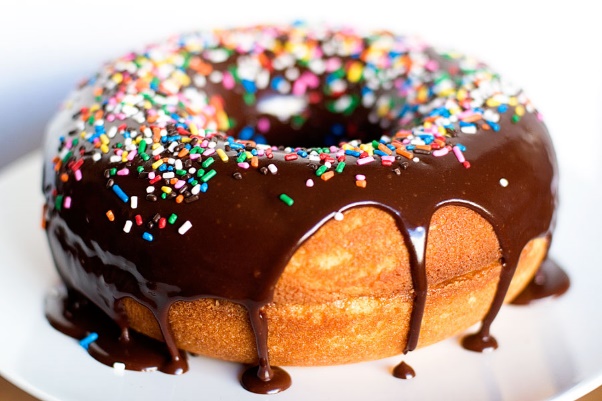 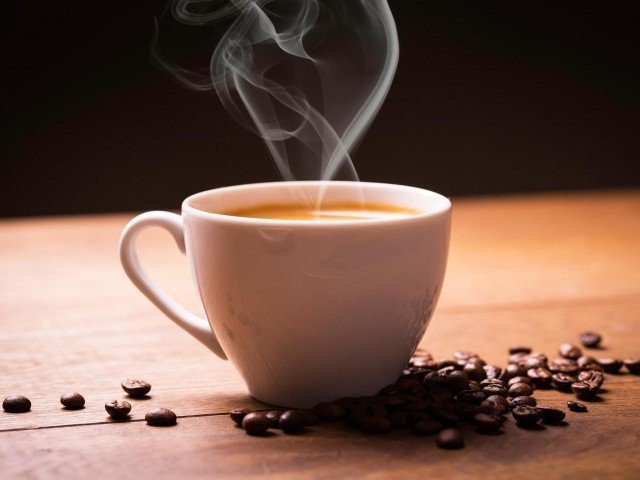 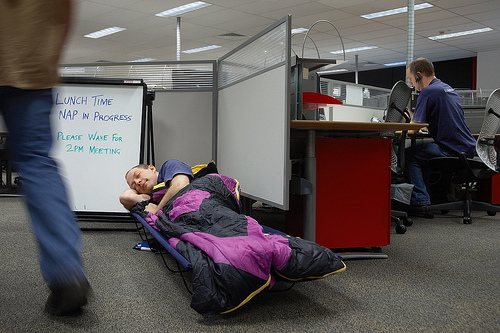 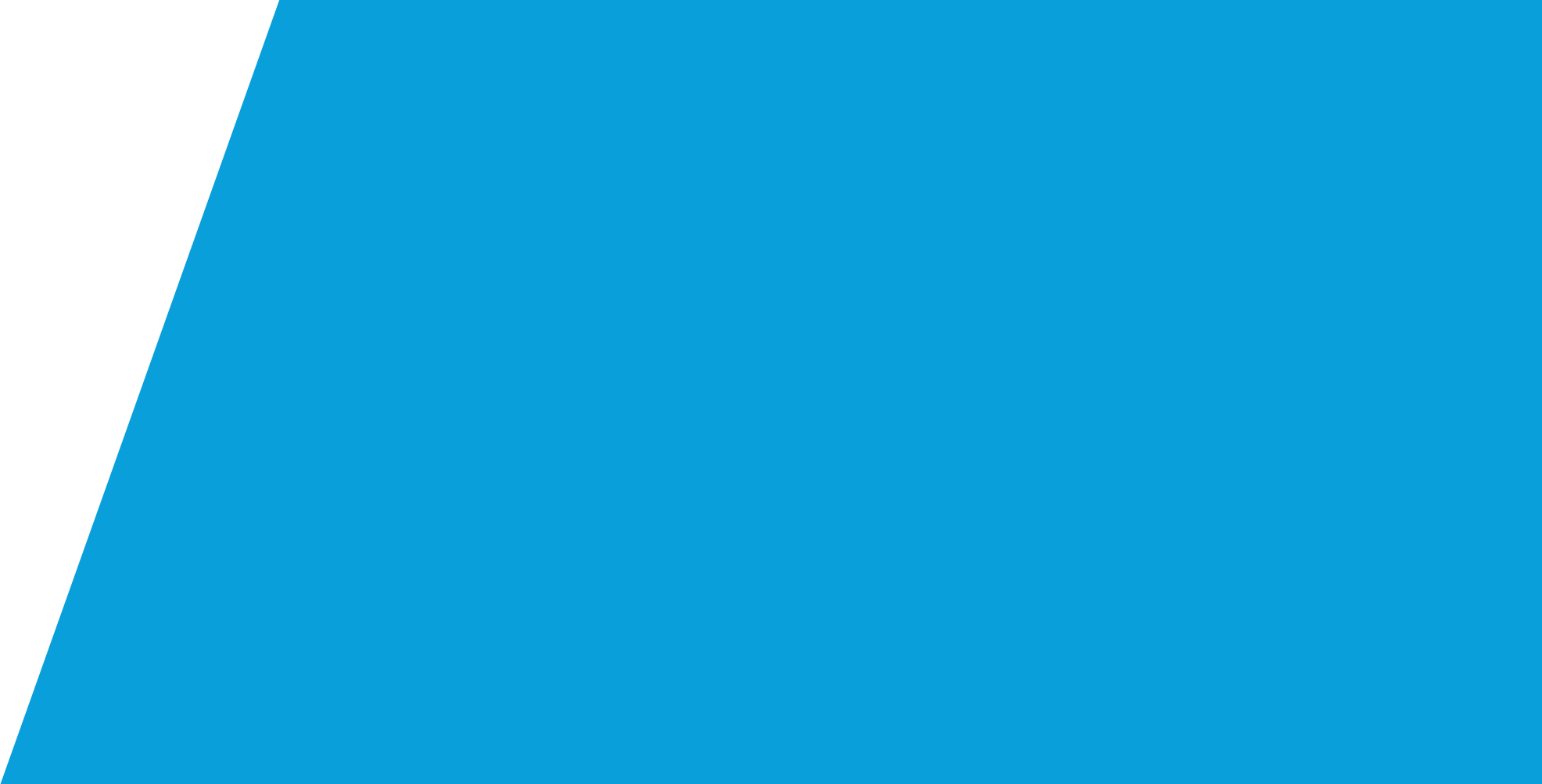 pollev.com/lindsaymacdo908
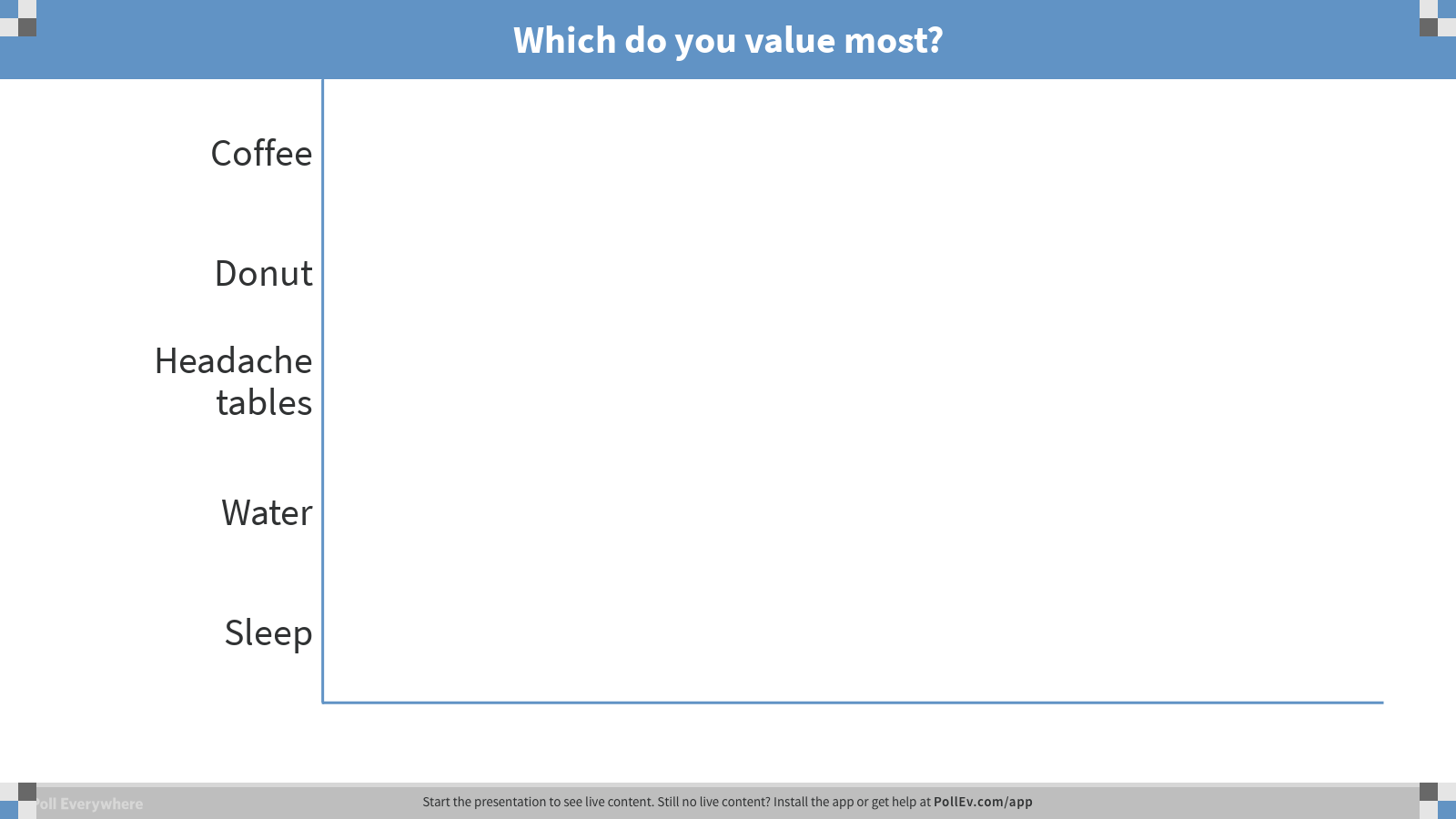 [Speaker Notes: Poll Title: Which do you value most?

https://pollev.com/lindsaymacdo908

https://www.polleverywhere.com/multiple_choice_polls/VjGlZvBfP6YQOBg]
VALUE 
DELIVERY 
CYCLE
UNDERSTAND 

VALUE 

DELIVERY
VALUE DELIVERY CYCLE
How do you deliver value?

Think of a recent customer initiative

How many steps to deliver value?
[Speaker Notes: Retro
Recent business initiative?

Steps = hand overs, touch points, potential break points, delays, misunderstandings
Things that add delay and risk
Waste]
VALUE DELIVERY CYCLE
How many steps to deliver value?

A) 1-5
B) 5-10
C) 10-15
D) 15-20
E) 20+
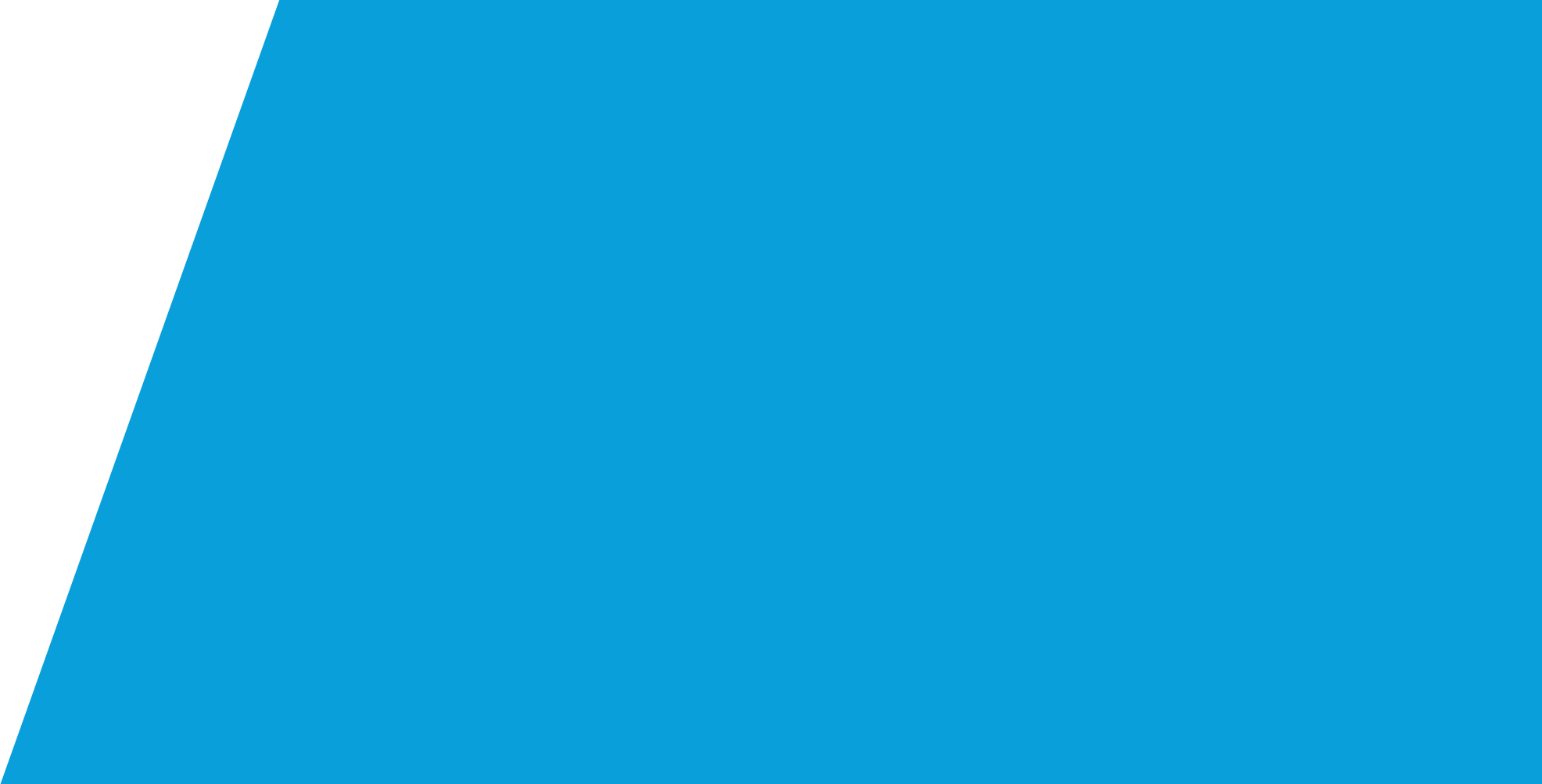 pollev.com/lindsaymacdo908
[Speaker Notes: Value is what the customer wants (not you)
Subjective
Expectations vs Reality

MUST understand customer

Make them want what you have to give (marketing)

Adoption over Delivery
Else shelf ware]
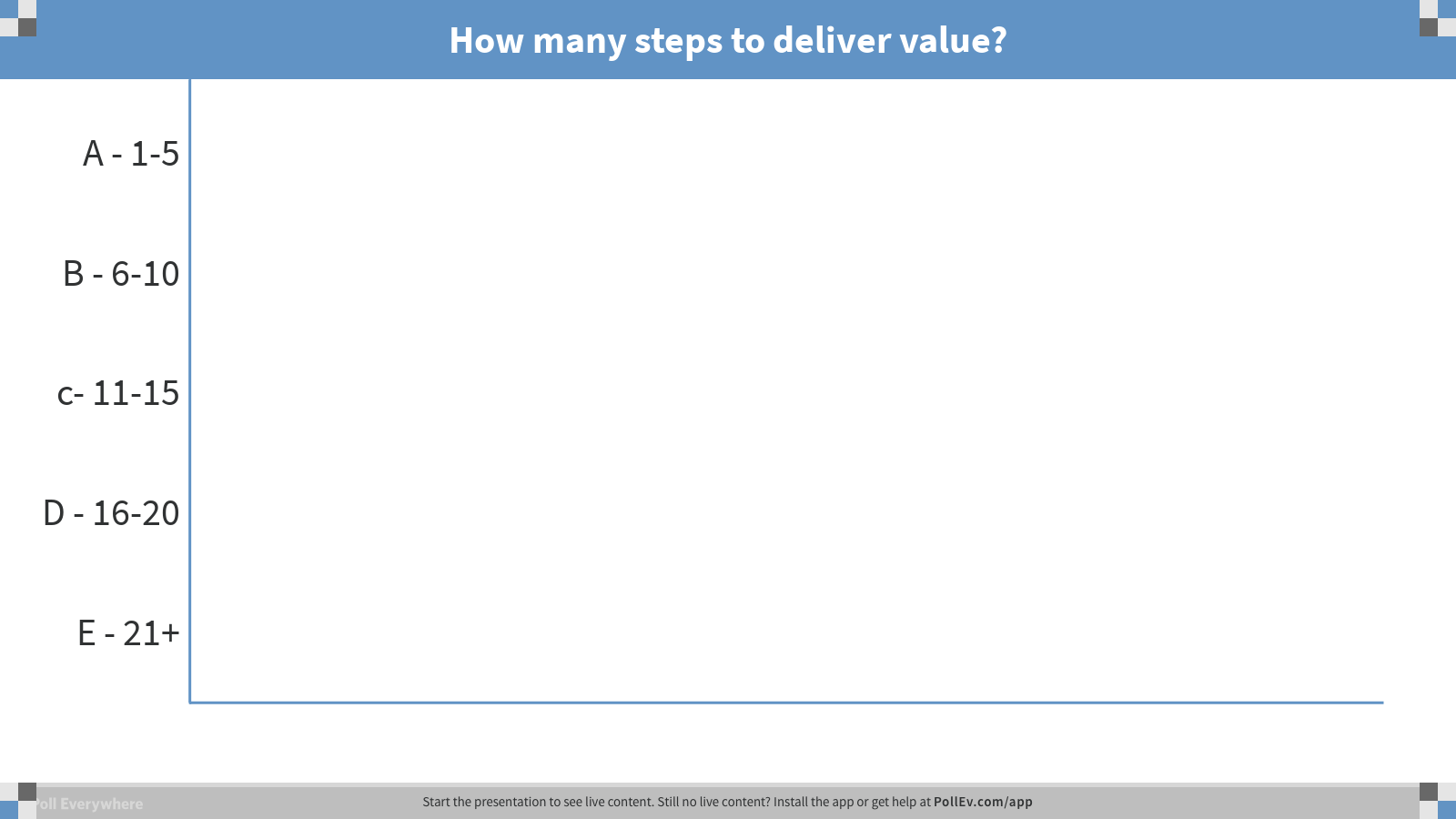 [Speaker Notes: Poll Title: How many steps to deliver value?
https://www.polleverywhere.com/multiple_choice_polls/BPL4A6qQrzFYGyL]
UNDERSTAND 

VALUE 

DELIVERY
VALUE DELIVERY CYCLE
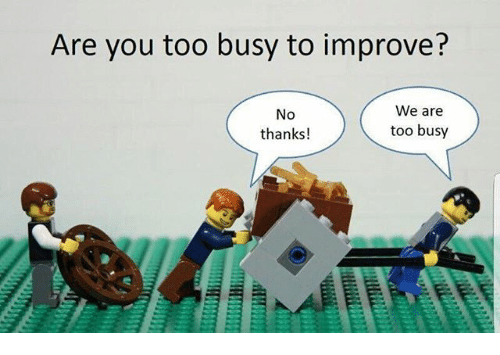 [Speaker Notes: Retro
Recent business initiative?

Steps = hand overs, touch points, potential break points, delays, misunderstandings
Things that add delay and risk
Waste]
UNDERSTAND 

VALUE

DELIVERY
VALUE DELIVERY CYCLE
Relationship Management
Delivery Management
Demand Management
Discover
Define
Connect
Design
Develop
Deliver
Harvest
VALUE DELIVERY CYCLE
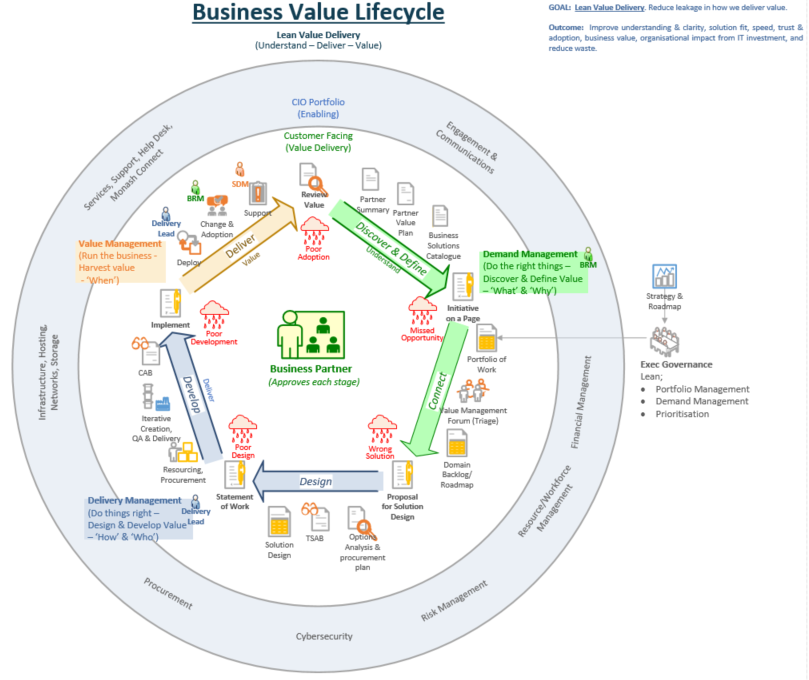 Relationship Management
Demand Management
Delivery Management
Discover
Define
Connect
Design
Develop
Deliver
Harvest
[Speaker Notes: Understand – Deliver – Value

Define value opportunity
Connect to capability
Design solution
Develop
Deliver & Harvest Value]
IDENTIFY
IDENTIFY

VALUE 

LEAKAGE
VALUE LEAKAGE
Deliver salient value

At Monash;
Earlier engagement, understanding
Capture opportunities at inception
Agile/shared delivery, collaboration
Expectation Management
[Speaker Notes: Understand – Deliver – Value

Relationships – Consistency

Our critical change was to 
extend IT engagement earlier and later,  = BRM
identifying ideas at inception and 
focussing on business adoption. We also took time to 
identify key documents, decision points, and handovers, which define the stages of our value cycle.  
Role clarity – BRM, Service Delivery Mgr, Service Centre Mgr, Delivery Lead

Consistency = Trust

Value Delivery Forum
Agile Delivery
Opportunity Summaries]
IDENTIFY
VALUE LEAKAGE
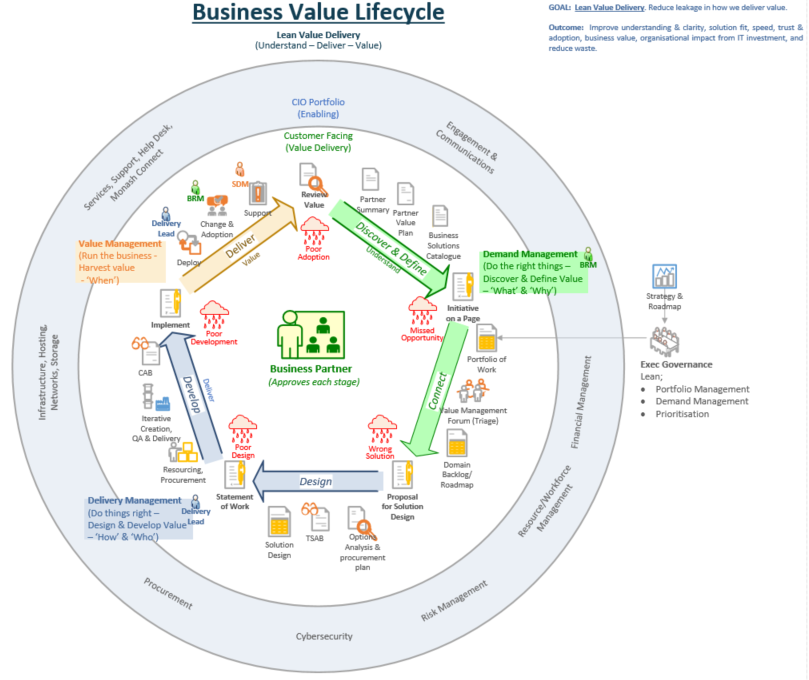 Earlier engagement, understanding
Expectation Management
Capture opportunities at inception
Agile/shared delivery, collaboration
[Speaker Notes: Established BRM
Consistent Opportunity template
Agile delivery
Relationships]
IDENTIFY
IDENTIFY

VALUE 

LEAKAGE
VALUE LEAKAGE
Deliver salient value

Next;
Demand Management
Consistent Proposal & SoW
[Speaker Notes: Understand – Deliver – Value]
IDENTIFY
VALUE LEAKAGE
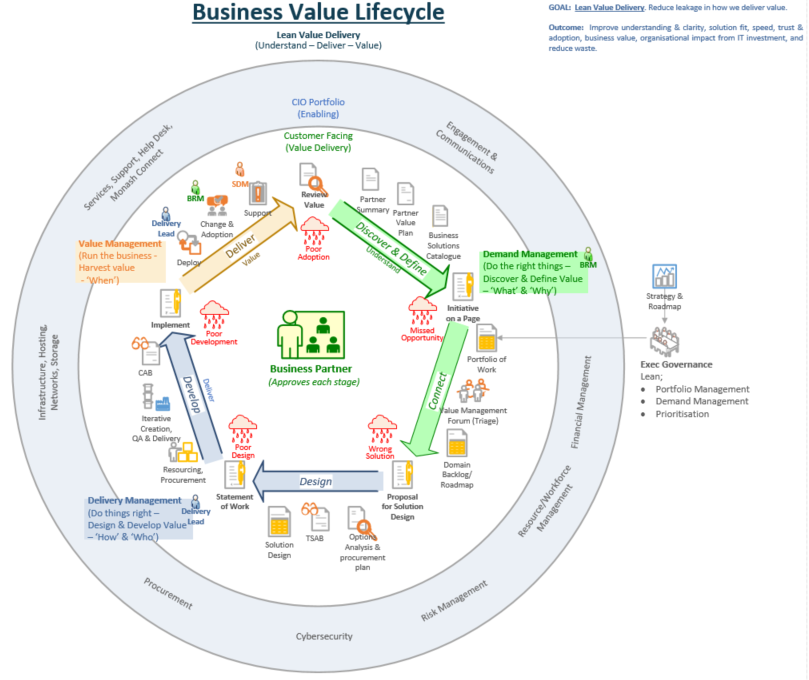 Demand Management
Consistent Proposal/SoW
[Speaker Notes: Understand – Deliver – Value]
VIRTUOUS
VALUE
CYCLE
VIRTUOUS
REDUCE

VALUE 

LEAKAGE
VALUE CYCLE
[Speaker Notes: Understand – Deliver – Value
"There is nothing quite so useless as doing with great efficiency something that should not be done at all.“ – Peter Drucker

Understanding = EASIER to reduce leakage = deliver more value]
VIRTUOUS
REDUCE

VALUE 

LEAKAGE
VALUE CYCLE
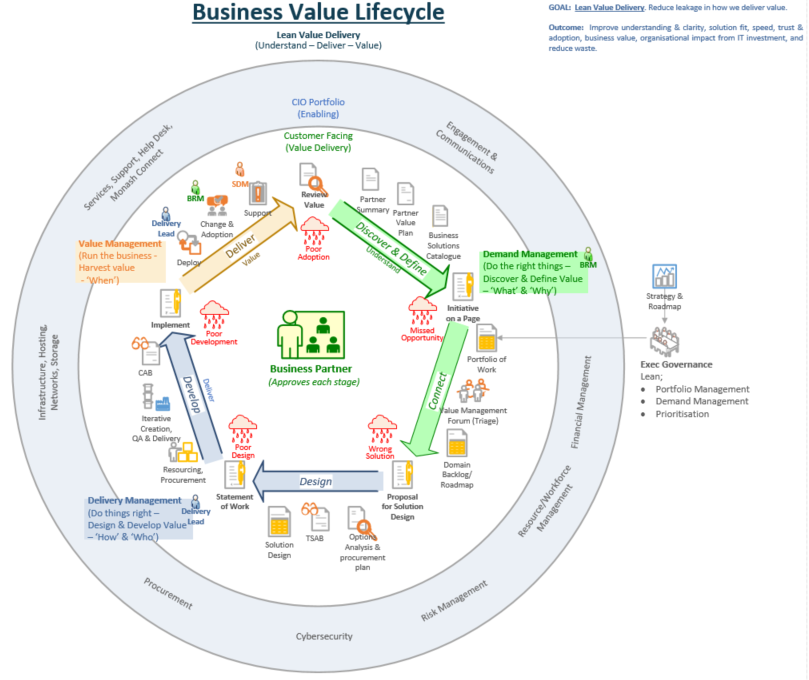 TIPS FOR SUCCESS
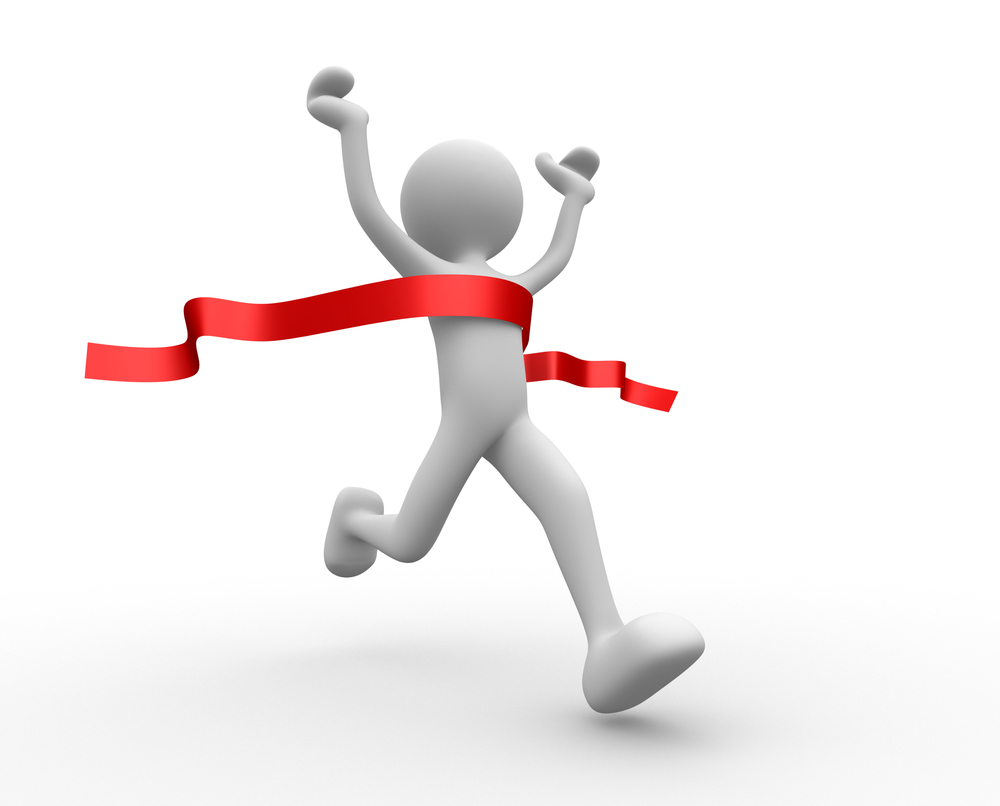 Show Value
Partners, Peers, Exec
Iterative (agile) Delivery
Collaboration
Business value 
   focus
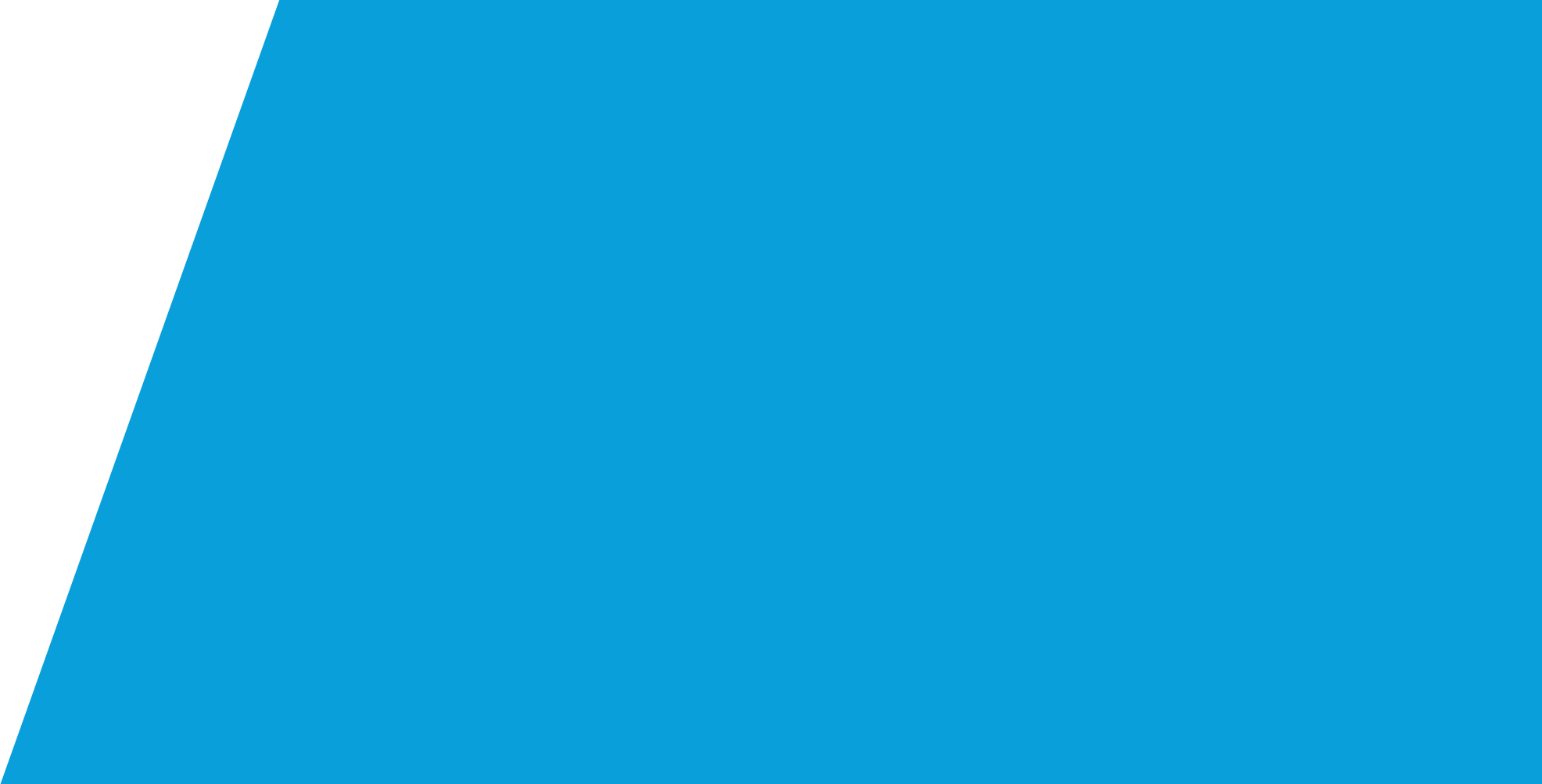 MANAGE EXPECTATIONS
BUILD TRUST
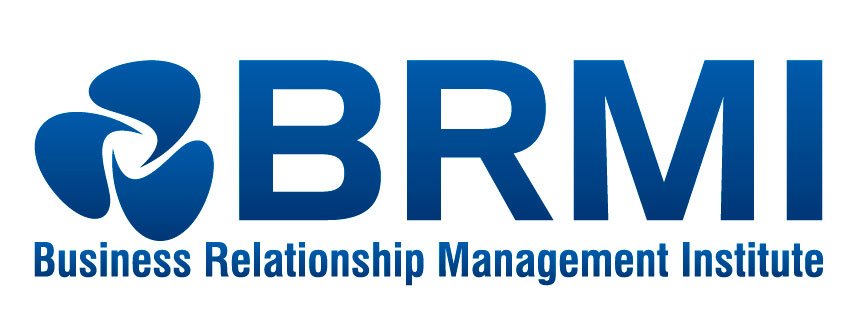 BUSINESS RELATIONSHIP MANAGEMENT INSTITUTE
COMMUNITY OF PRACTICE

ADVICE & TRAINING

TOOLS
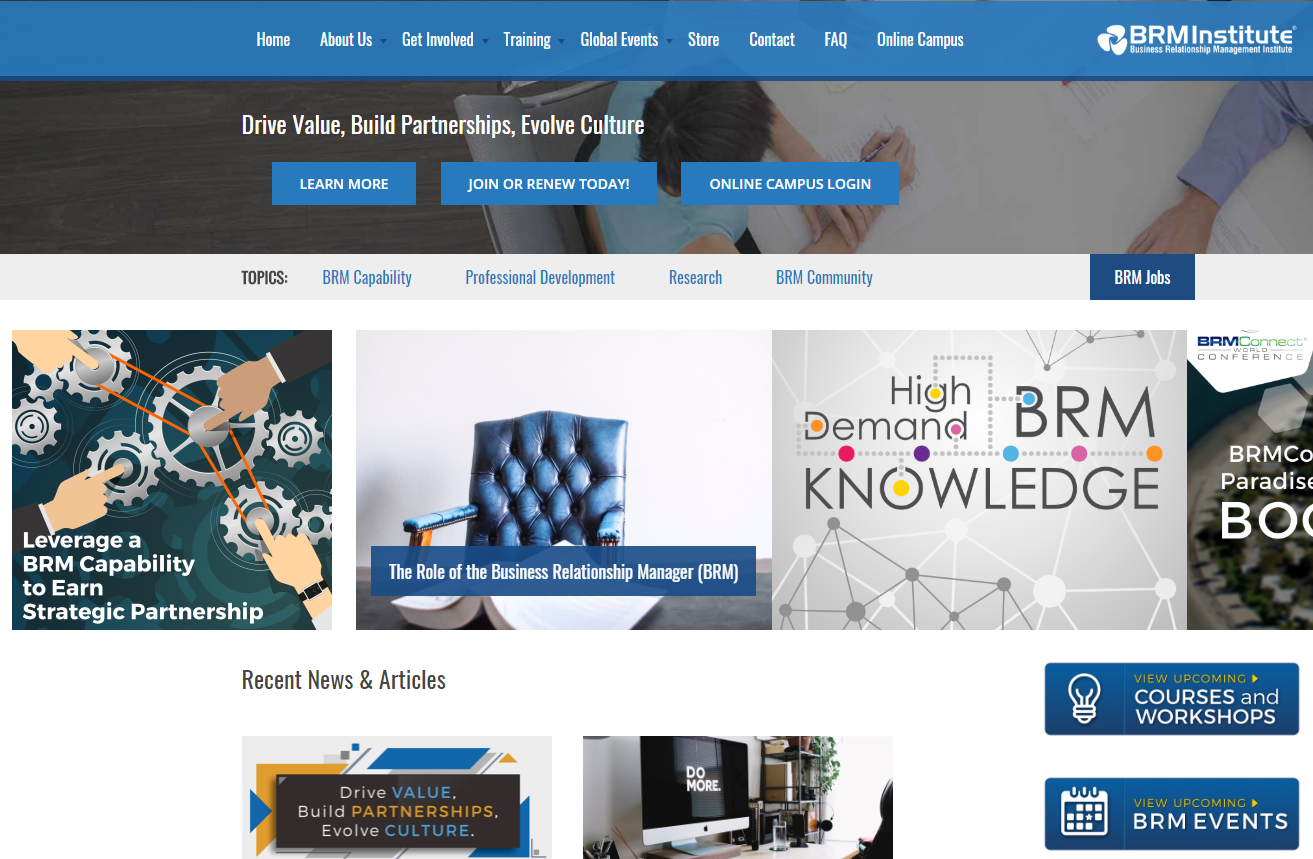 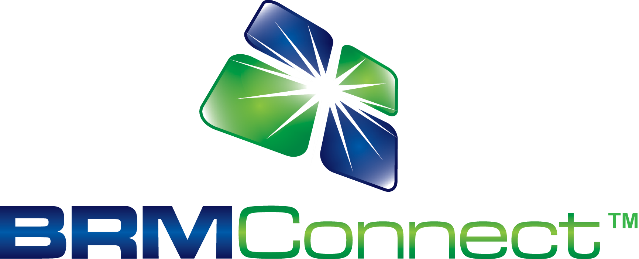 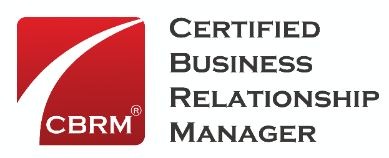 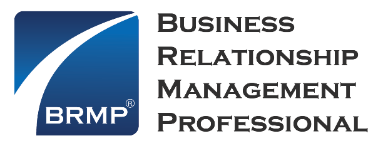 https://brm.institute/
IN
SUMMARY
What did you learn?
pollev.com/lindsaymacdo908
[Speaker Notes: Do Poll Everywhere quiz

WHAT DID YOU LEARN?

 - use Vendor giveaways for prizes?

Business Value Focus
Understand business value  (Relationships)
Value Delivery Cycle
Value Leakage
Mitigations
Relationships, Understanding
Iterative/Agile delivery
Consistency (documents, behaviours)
‘Virtuous value cycle' by improving business relationships to shape IT delivery for greater business value]
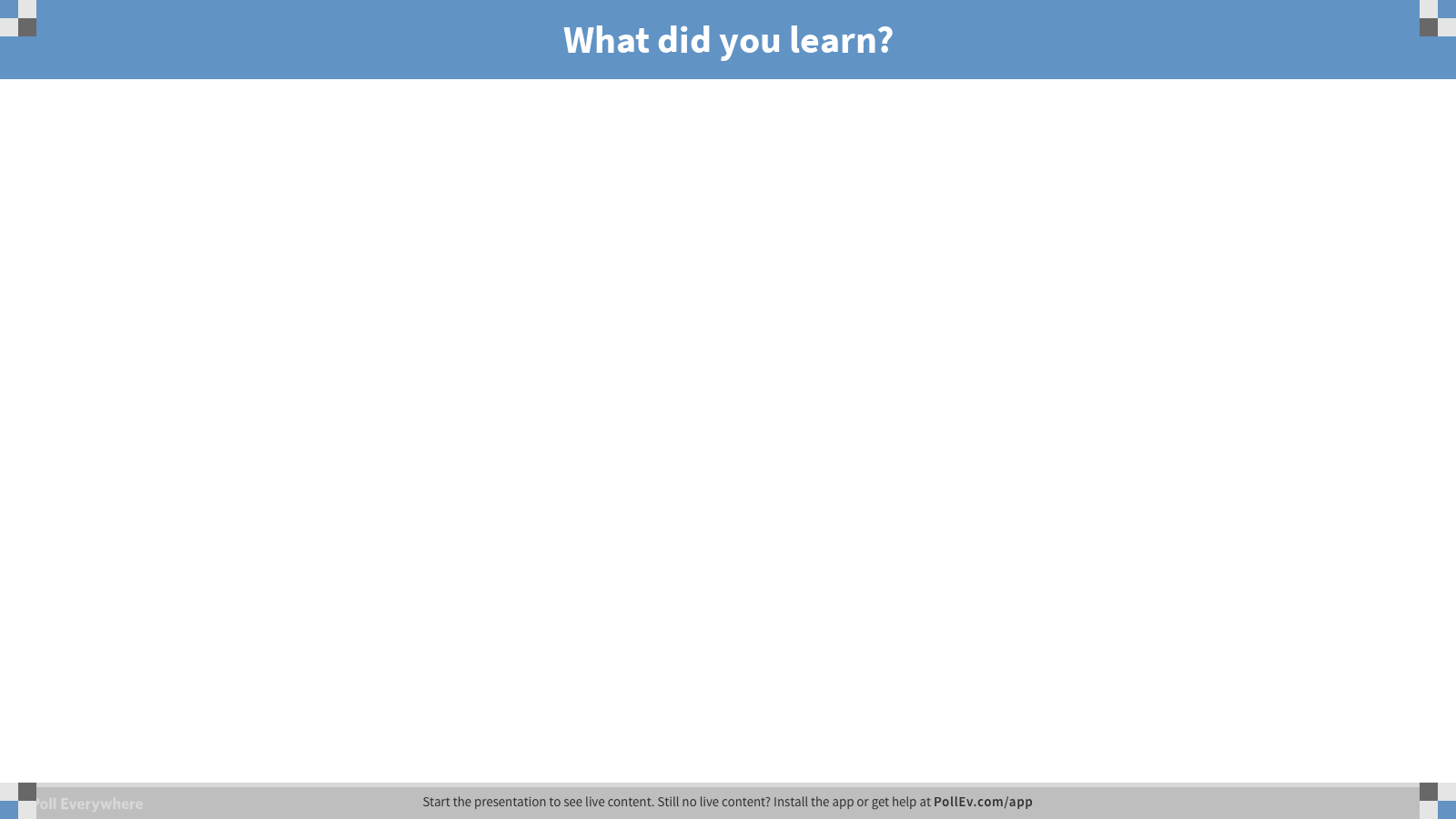 IN
SUMMARY
Understand 

Business Value
Value Delivery Cycle
Value Leakage
IN
SUMMARY
IF YOU DON’T LIKE IT
CHANGE IT
Do …
Identify an area of value leakage
How will you reduce leakage?
Who will help you?
When will you do it?
How will you show improvement?
		
		(… Repeat …)
[Speaker Notes: Get started

As business matures, you need to grow ahead of them – to keep offering value]
IF YOU DON’T LIKE IT
CHANGE IT
So that …
DELIVER 
MORE
VALUE
[Speaker Notes: Achieve success, deliver value, small steps
Learn your organisational maturity, readiness and scope for change
Show your partner you genuinely want to provide value]
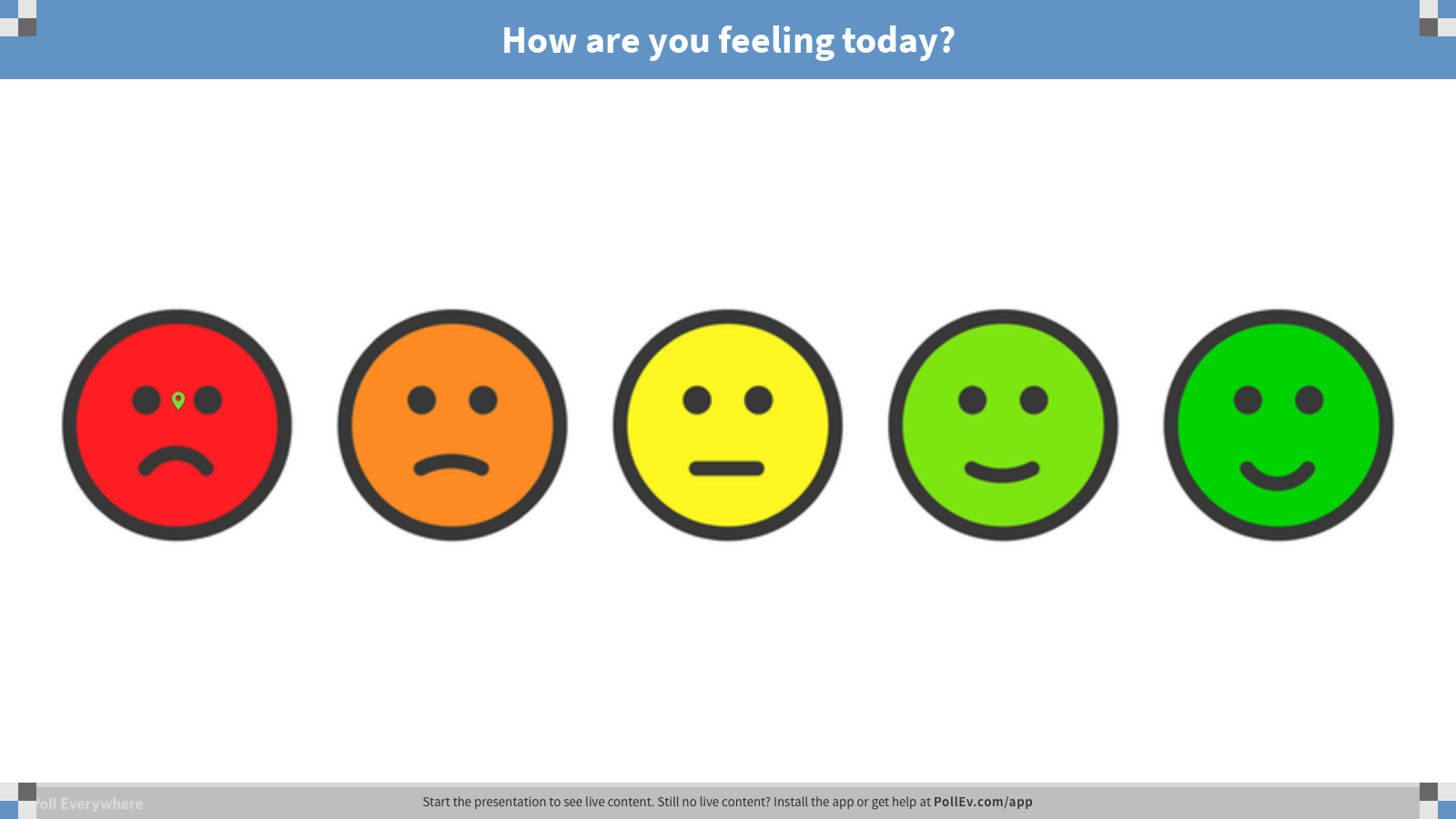 [Speaker Notes: Poll Title: How are you feeling today?
https://www.polleverywhere.com/clickable_images/Rn7TRfqmV7f17Yz]
THANK YOU
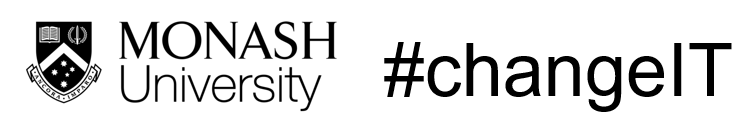 [Speaker Notes: If you don’t like it, change it!]
QUESTIONS?
LINDSAY MACDONALD
LINDSAY.J.MACDONALD@MONASH.EDU
FOLLOW @LINDSAYMAC6

FIND OUT MORE AT MONASH.EDU
LIKE @MONASH.UNIVERSITY ON FACEBOOK
FOLLOW @MONASHUNI ON TWITTER
[Speaker Notes: https://docs.google.com/document/d/19HYBE2mV5ostUKhDDAaQxcZxr5vFKjb6rY8OaEqcoEI/edit?ts=5bc67cc0]
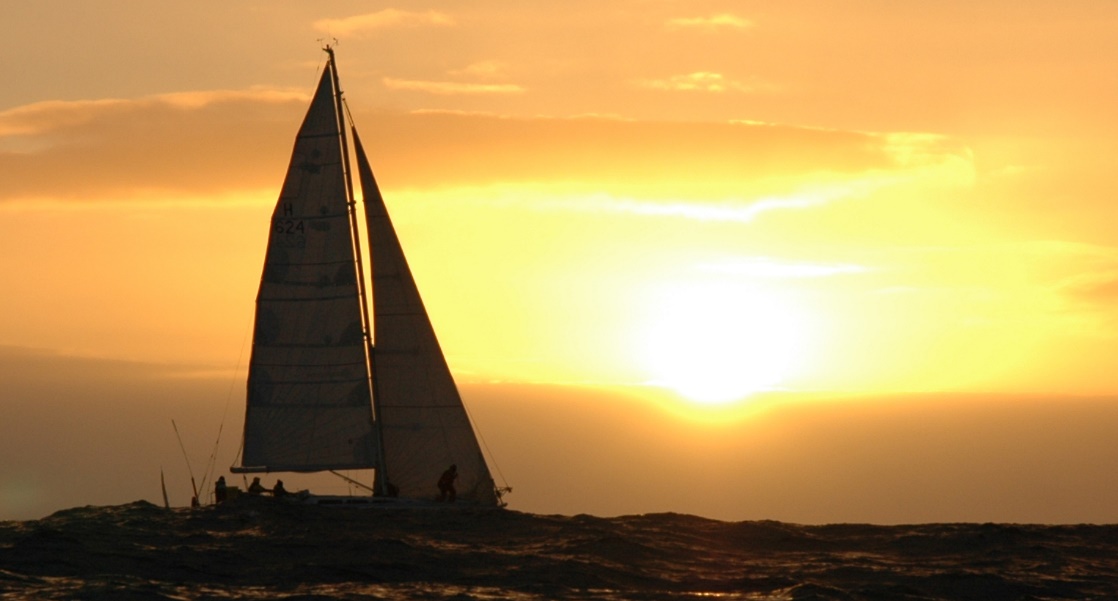 Questions?
“If you want to build a ship,
Don’t drum up the men to gather wood, divide the work and give the orders.

Instead, teach them to yearn for the 
vast and endless sea”

Antione de Saint Exupery
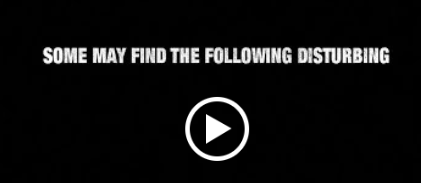 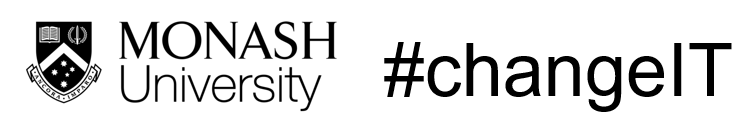 [Speaker Notes: If you don’t like it, change it!

https://change-it.monash.edu/

https://www.youtube.com/watch?v=5v3DvG-HvjU

Marketing Campaign = “If you don’t like it, change it”
challenging the way people think, challenging them to take action and make change
https://change-it.monash.edu/
We have people, the platforms, the intellect, the passion, the scale, the diversity of expertise and the appetite to make a difference.  

To free up Monash’s capacity to leave our dent in the world, eSolutions is reducing Monash’s administrative burden, processes and costs. 
We are transforming Monash into a agile, innovative and digital business, liberating its capacity to compete in an increasingly commoditised and globalised educational market while also achieving world leading research to solve the great challenges of our age (https://www.monash.edu/about/who/strategic-plan ).]